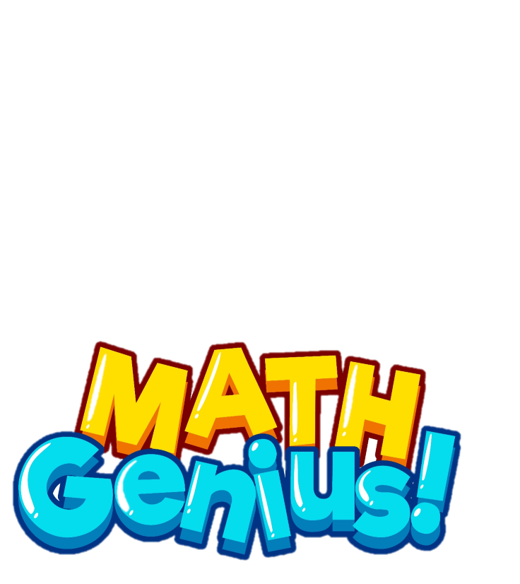 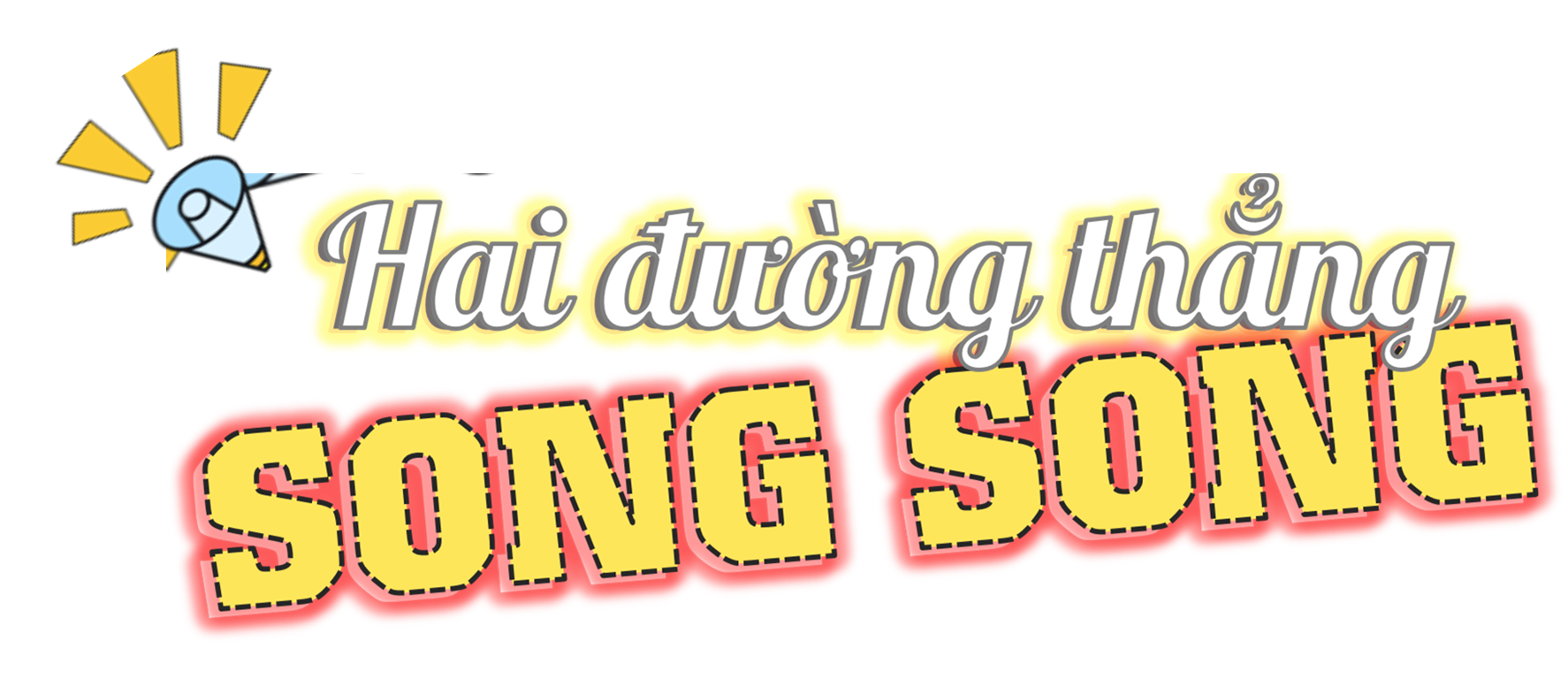 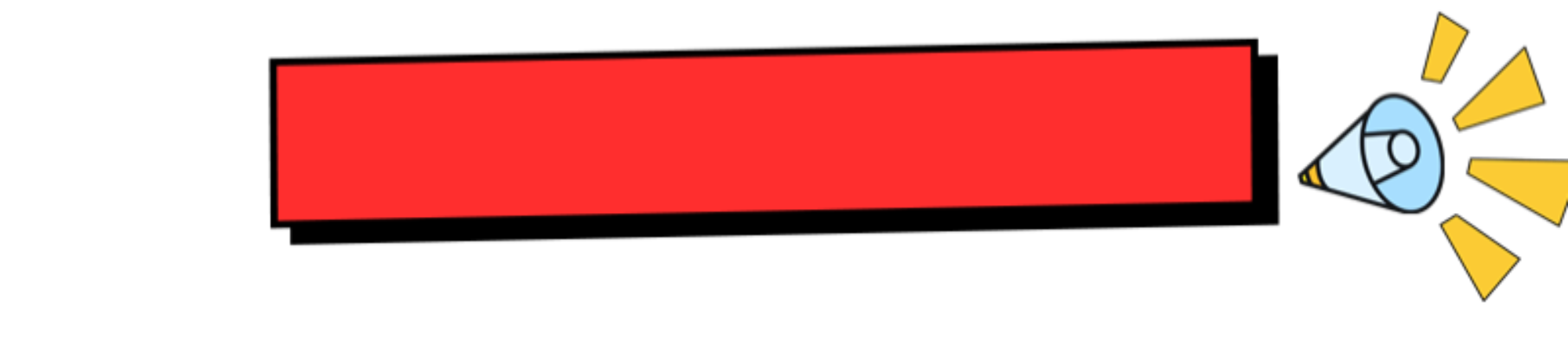 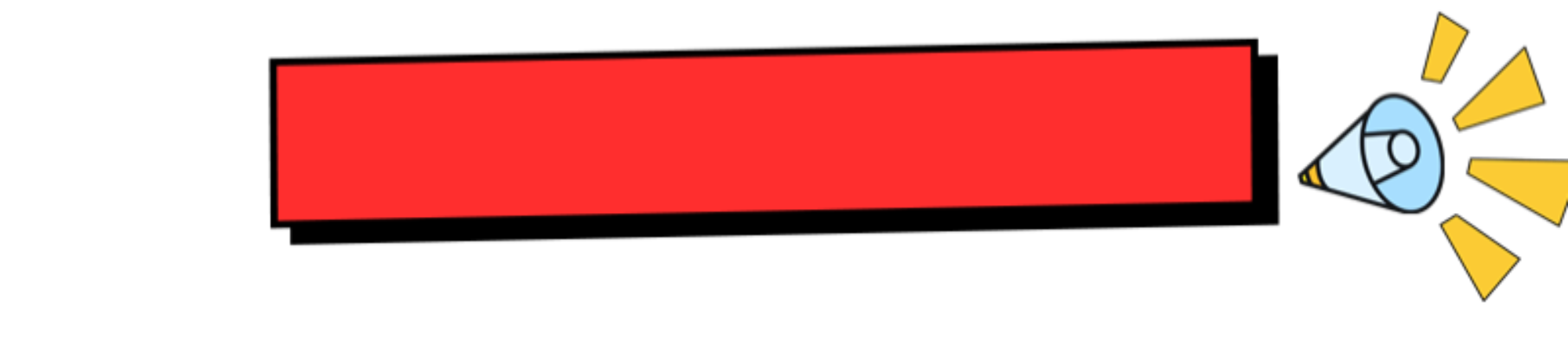 Trang 72
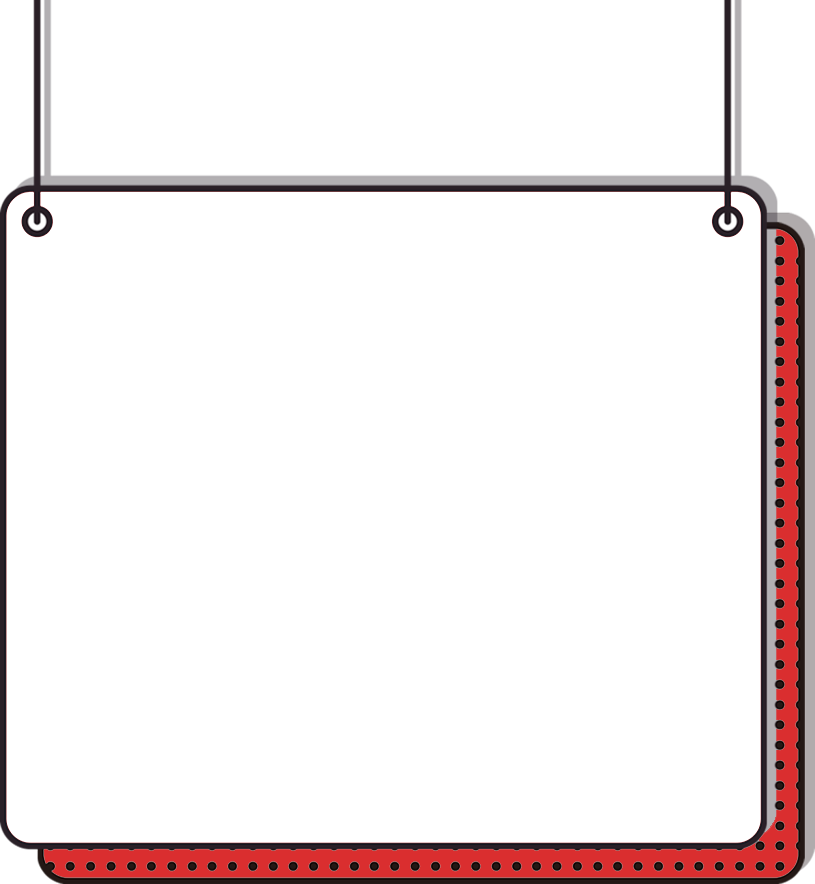 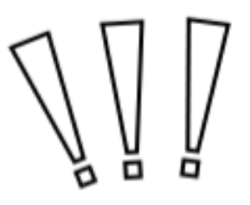 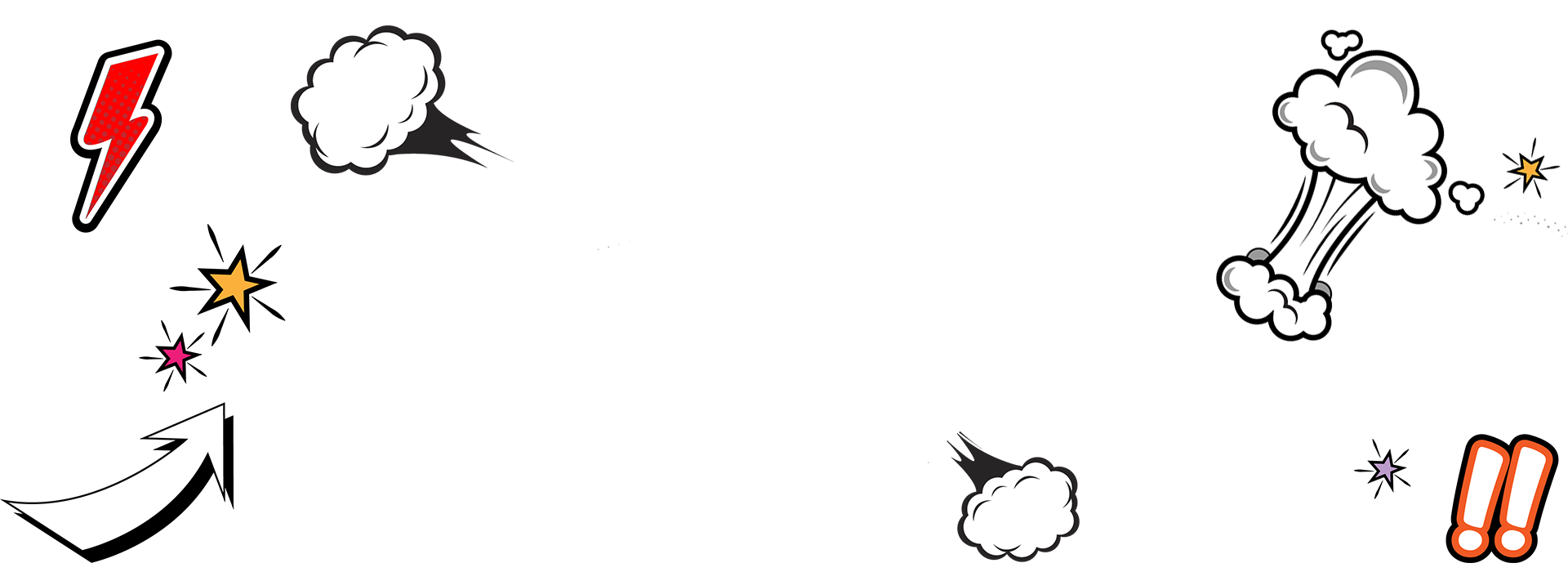 KHỞI
ĐỘNG
1
1.
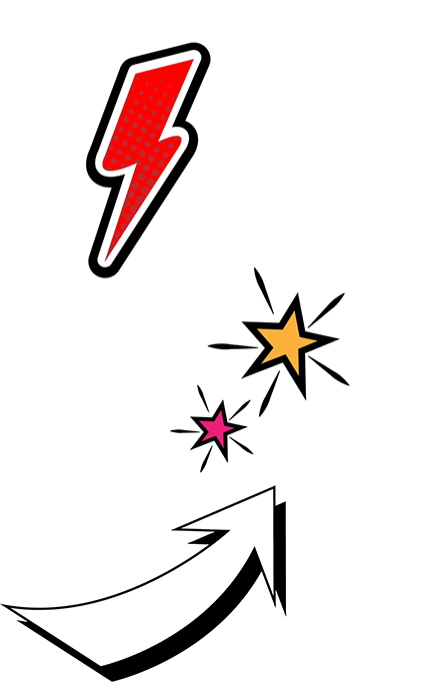 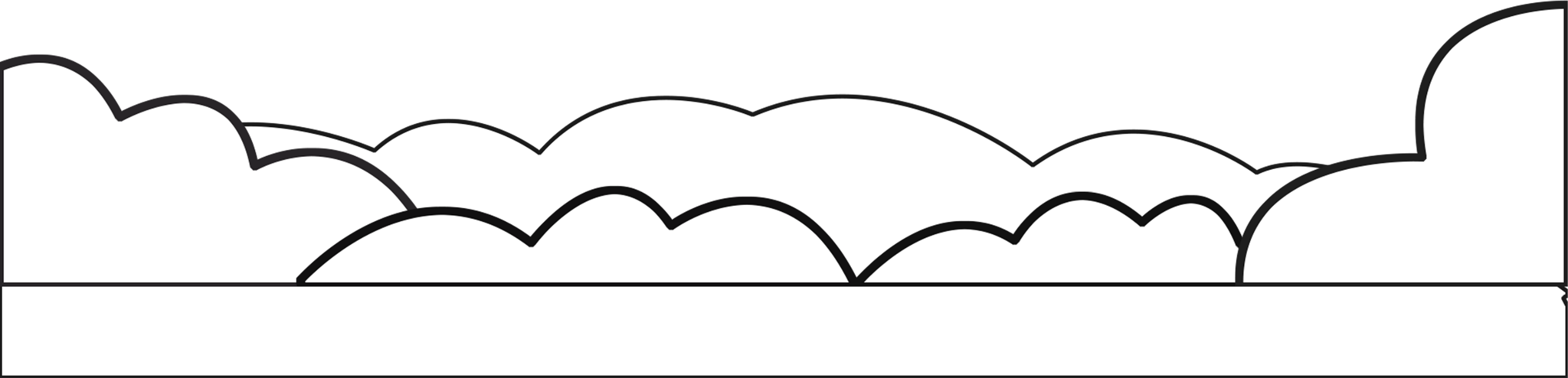 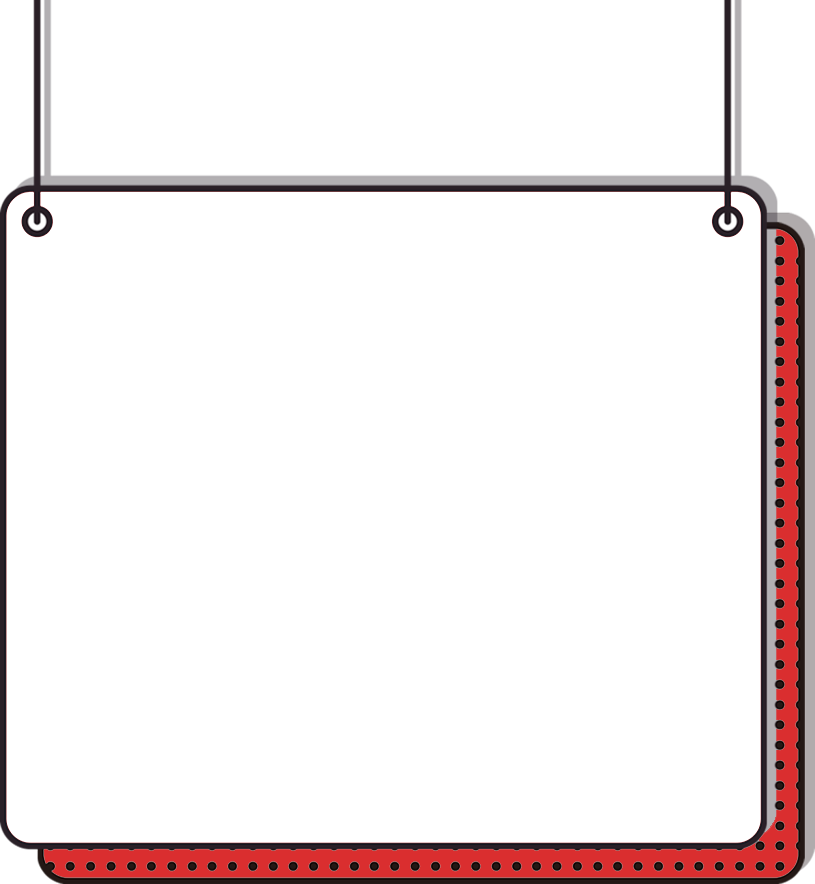 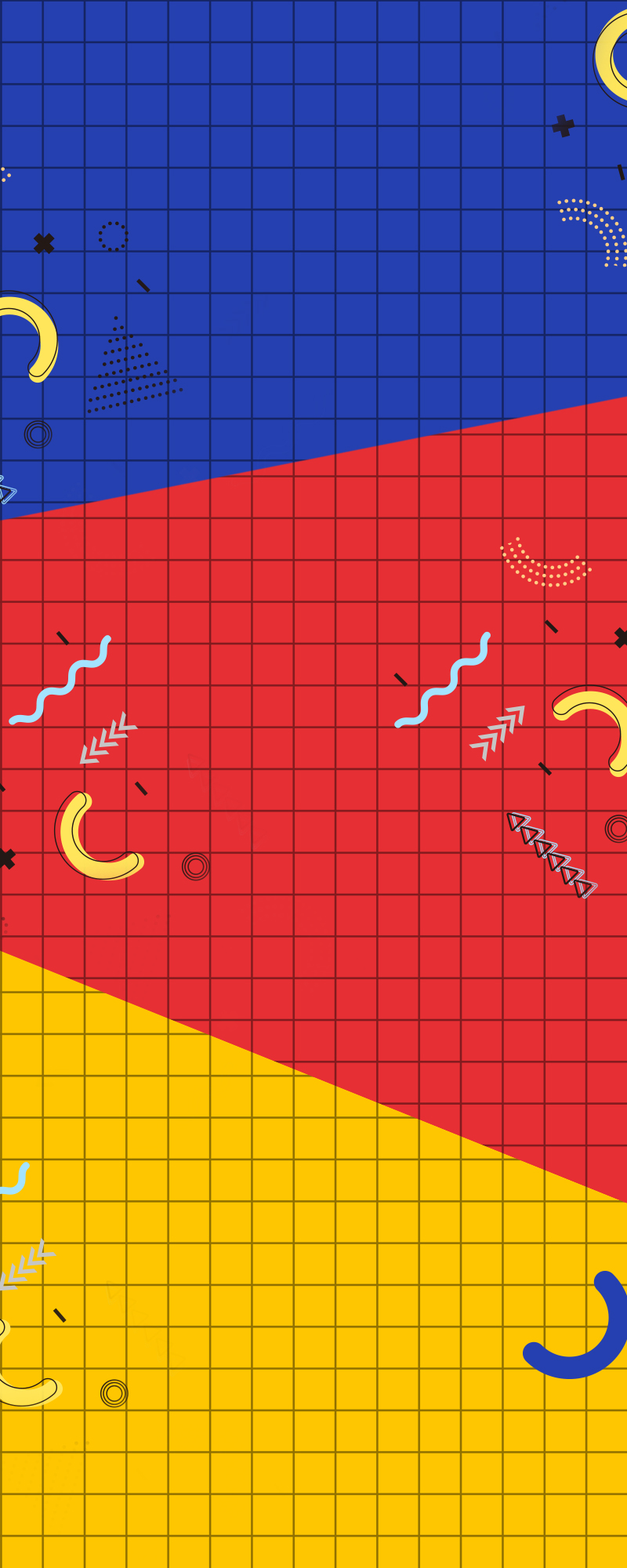 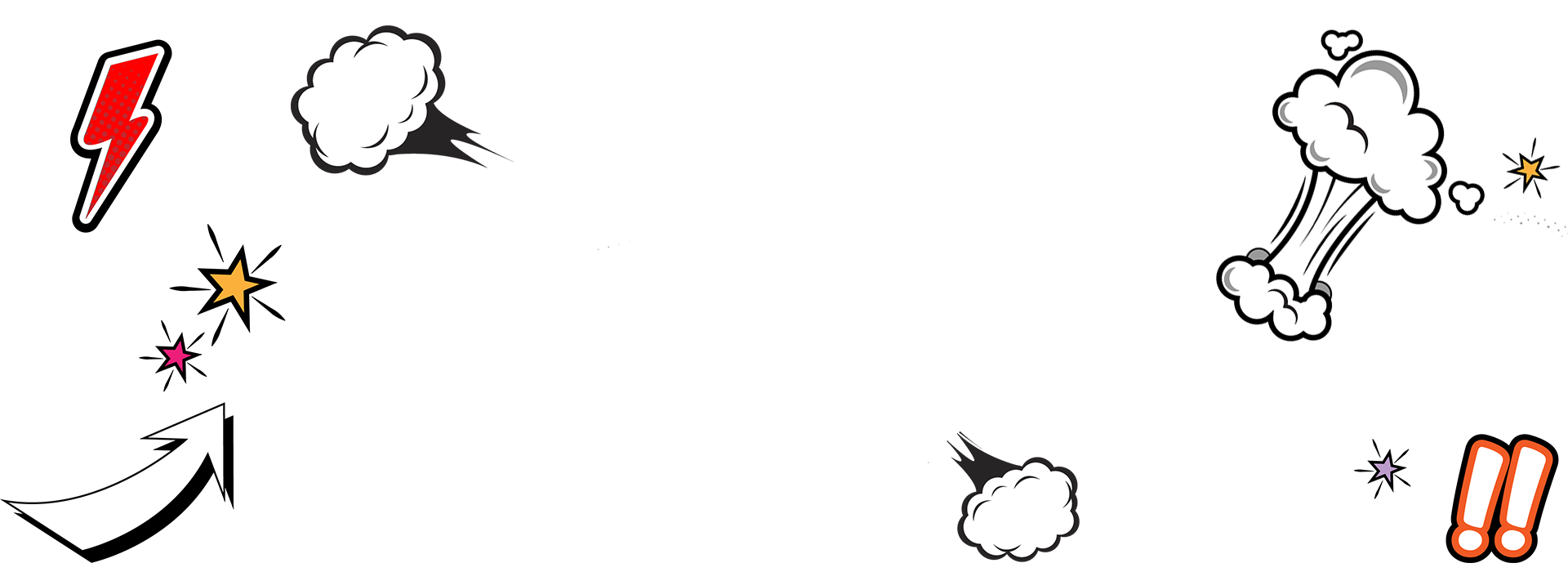 A
B
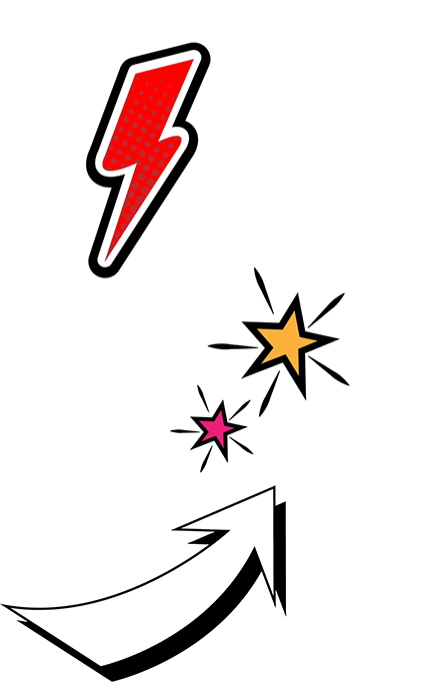 Hãy nêu tên từng cặp cạnh vuông góc với nhau trong hình chữ nhật ABCD sau:
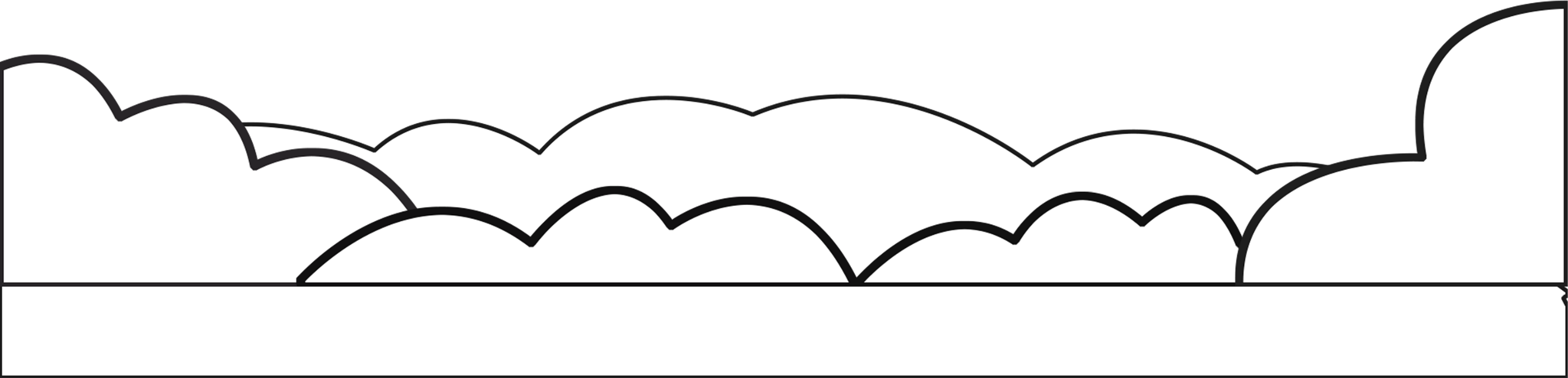 D
C
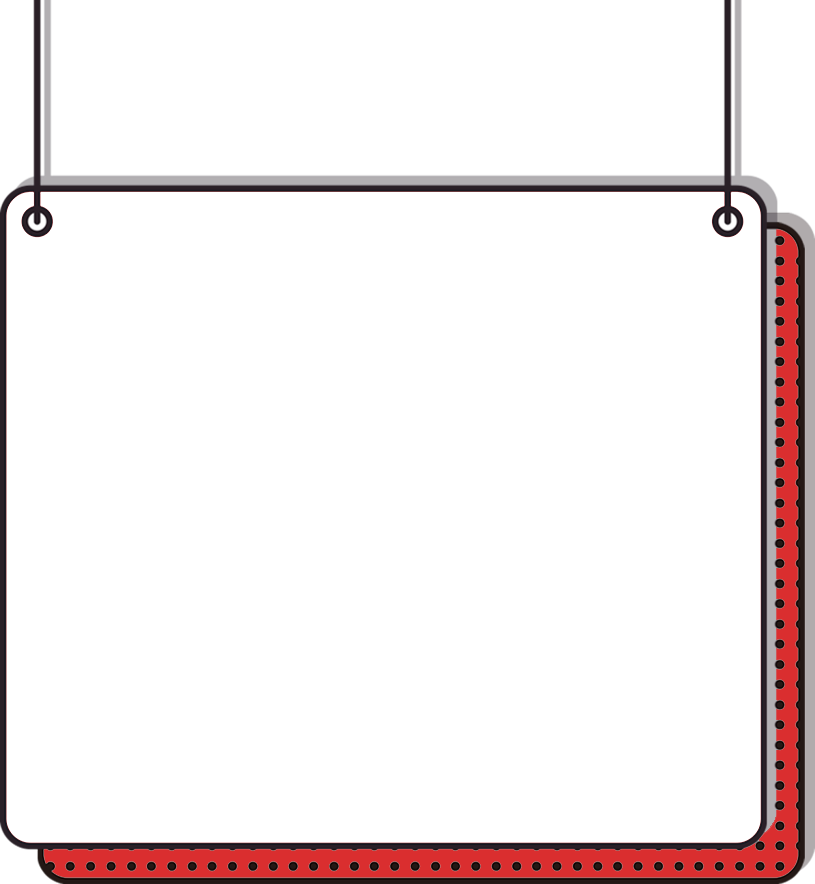 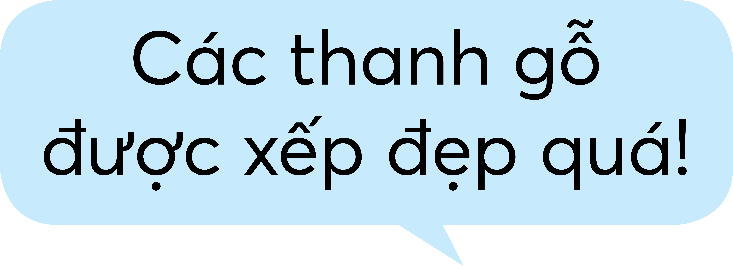 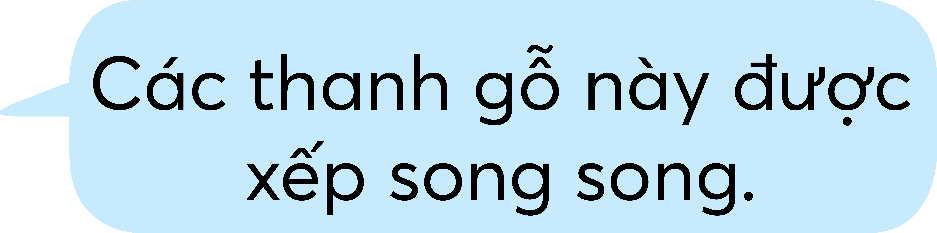 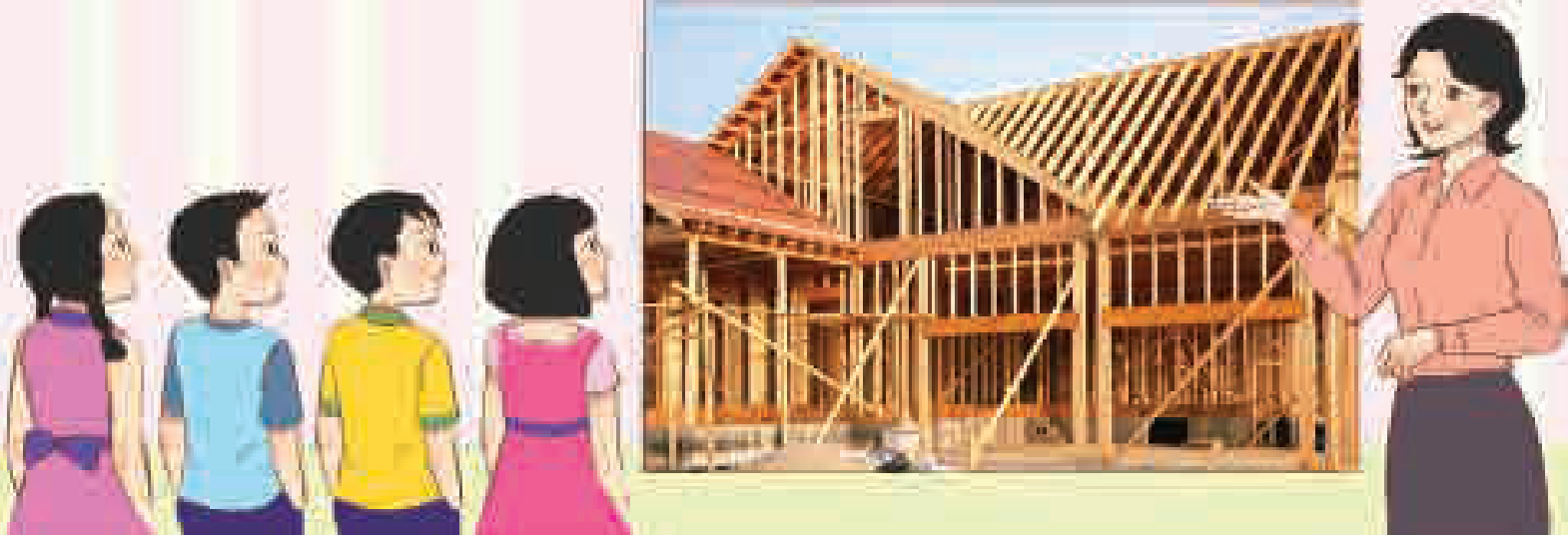 Huỳnh Na
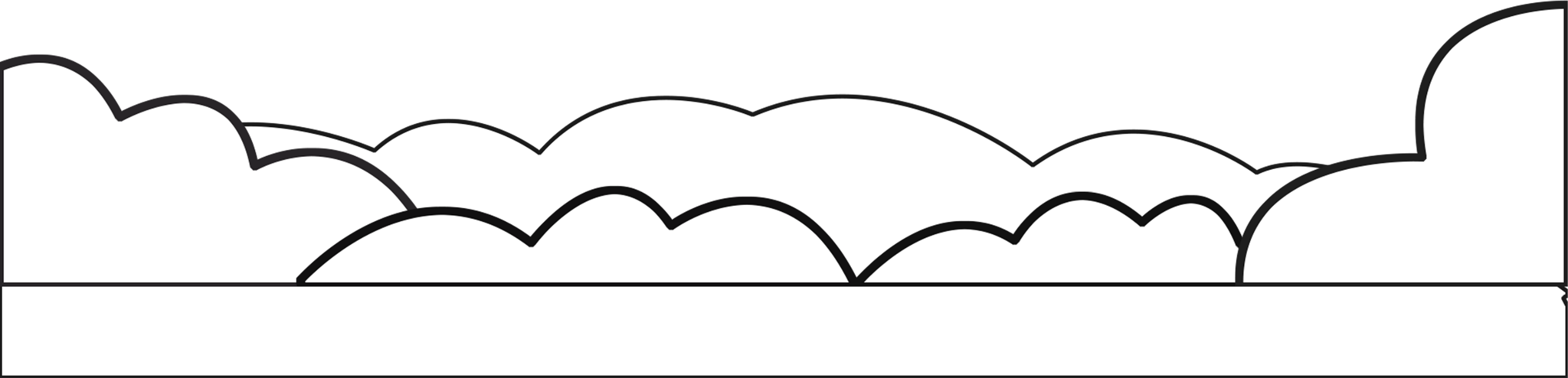 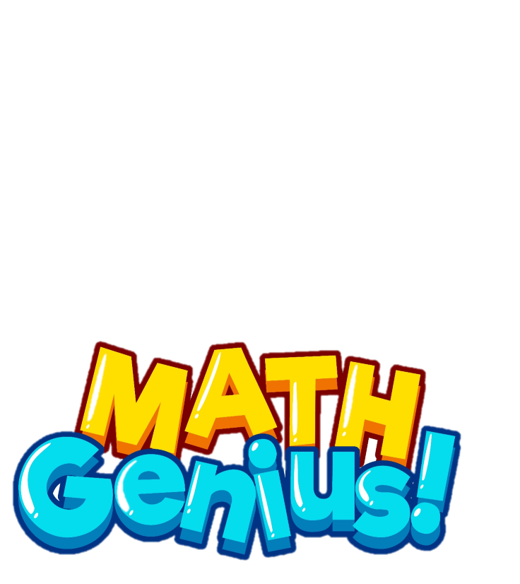 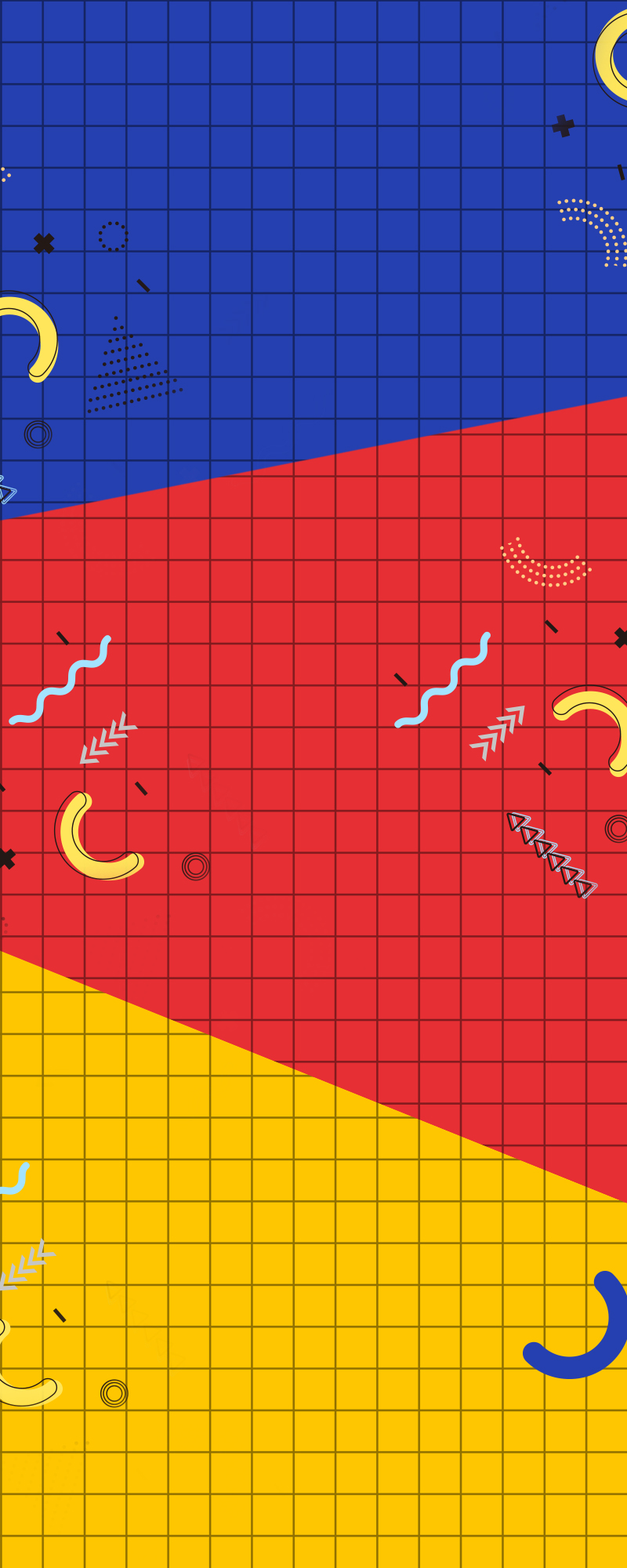 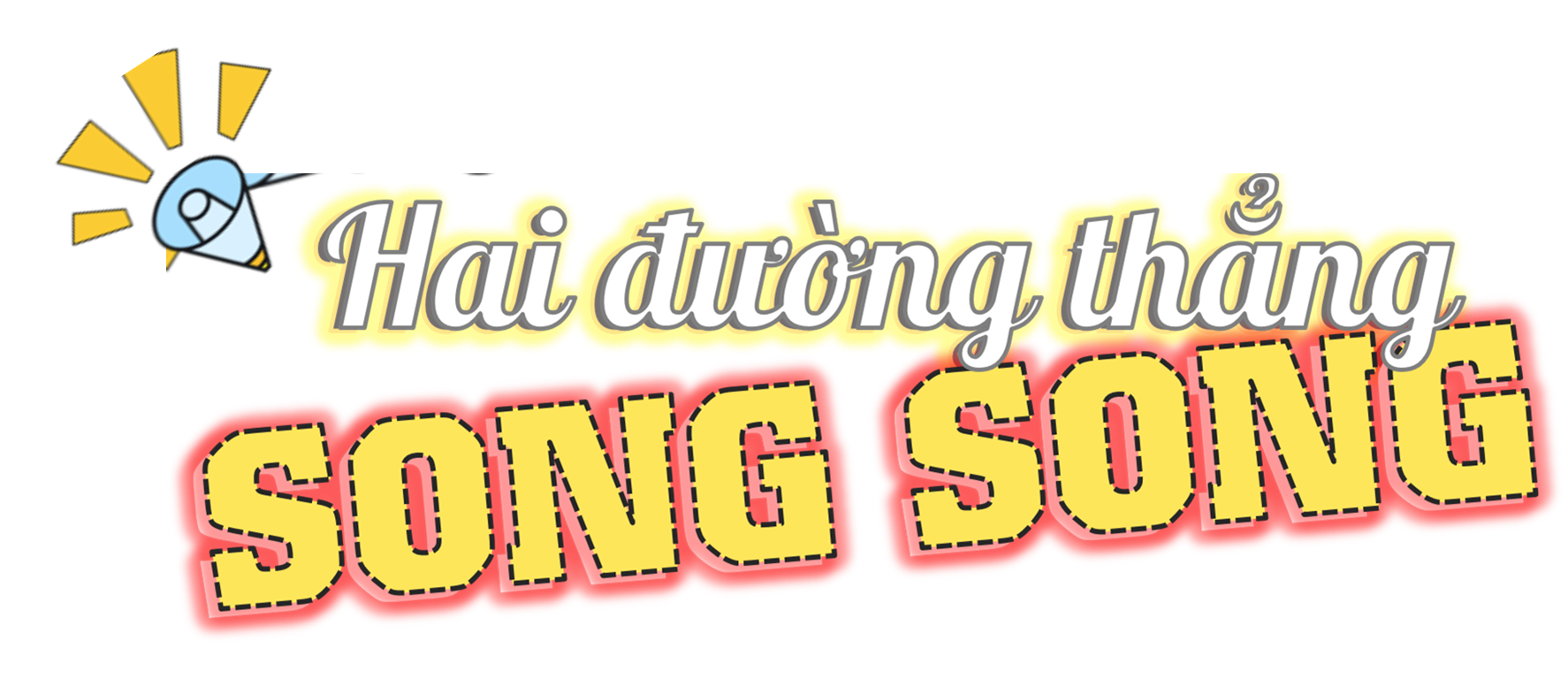 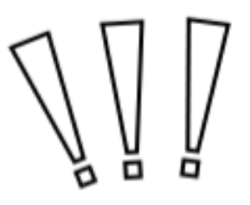 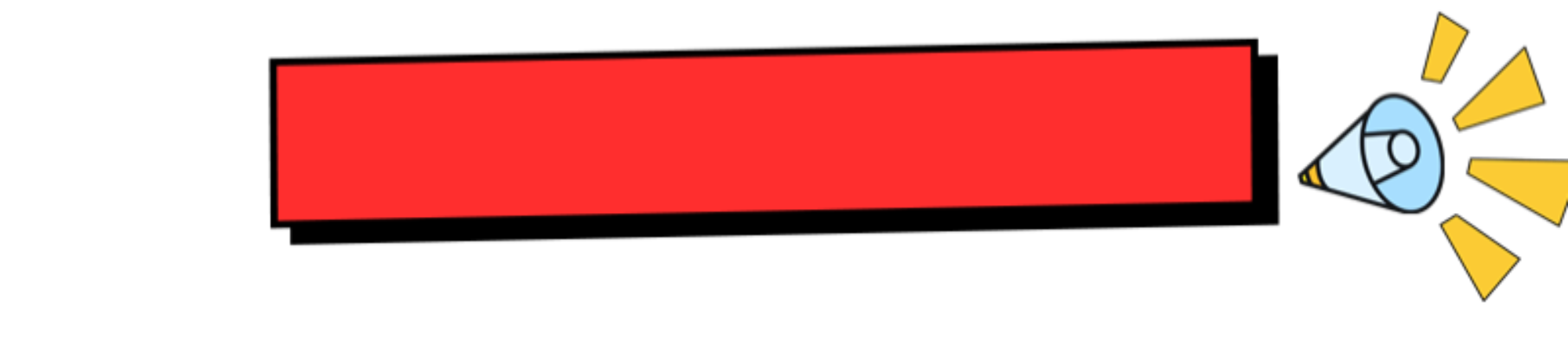 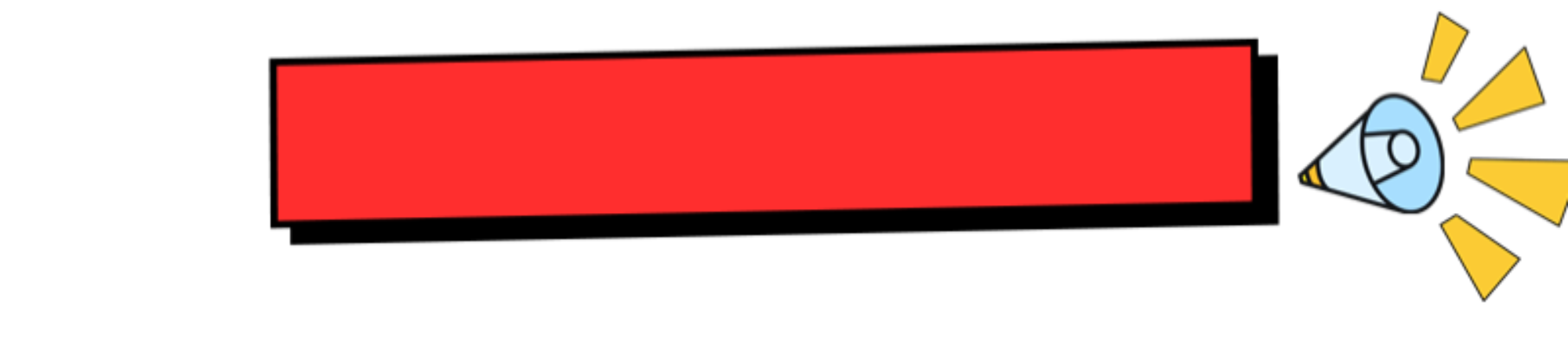 Trang 72
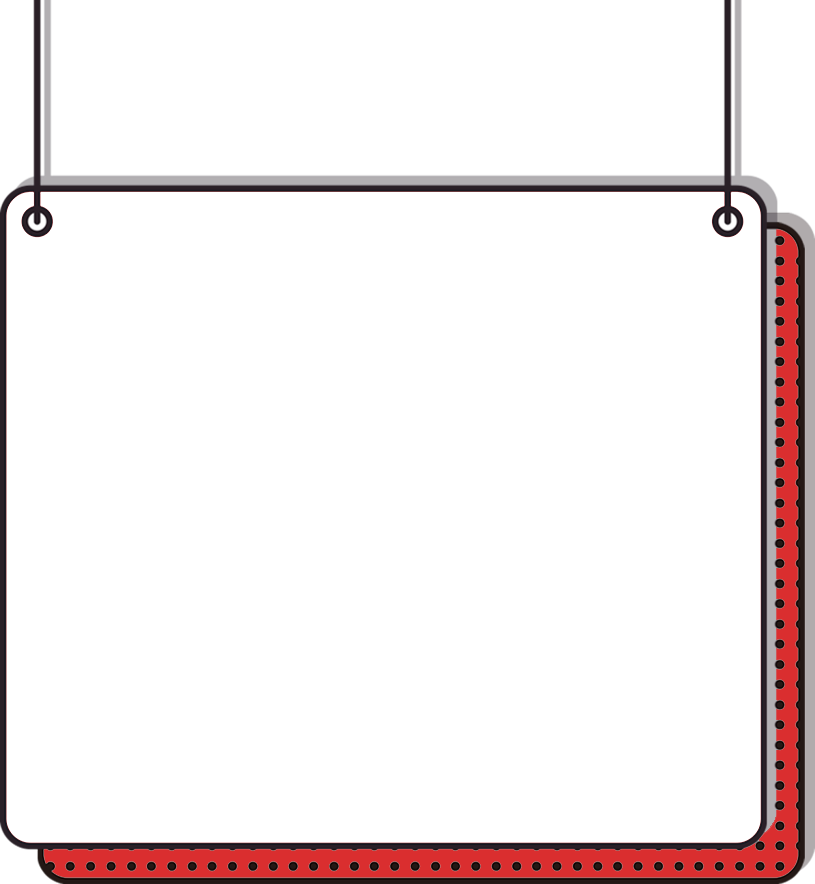 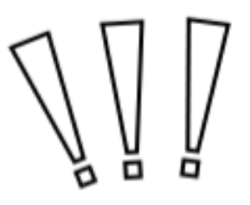 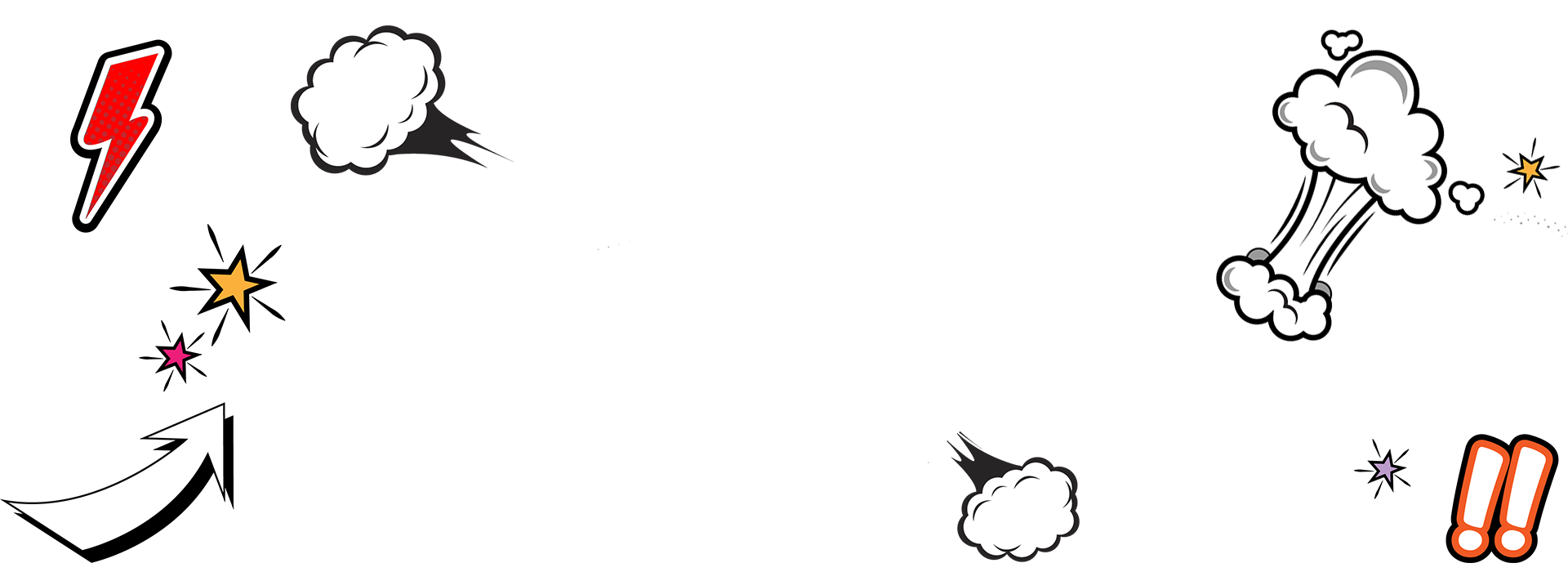 KHÁM
PHÁ
2.
2
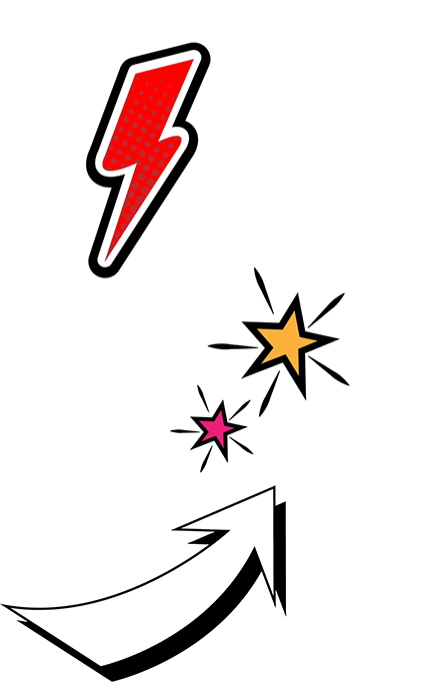 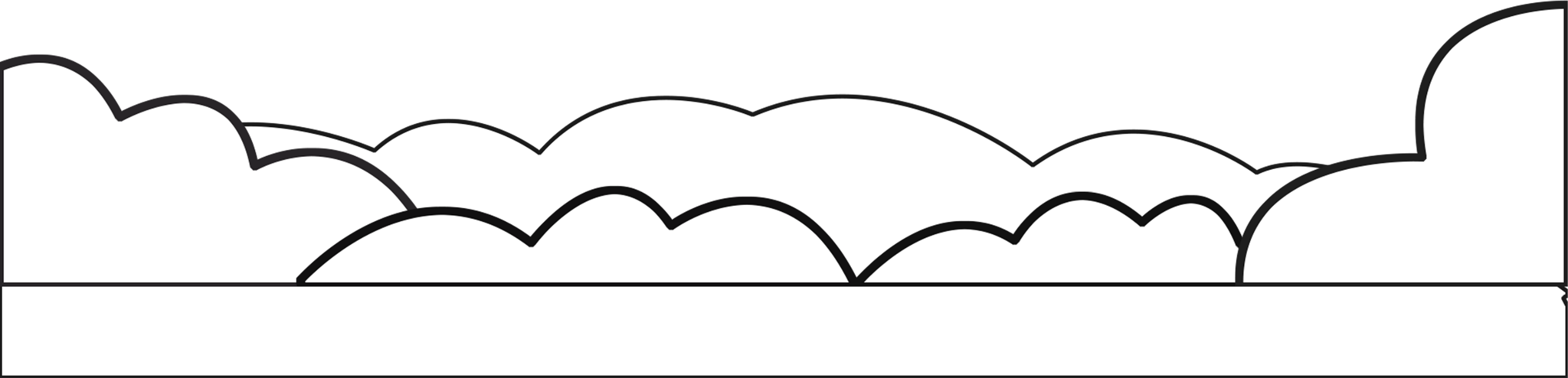 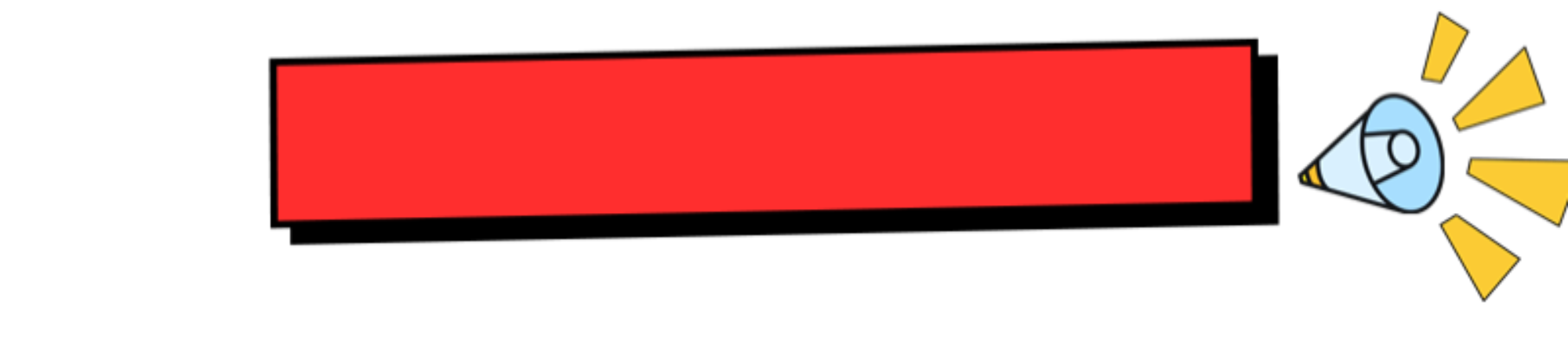 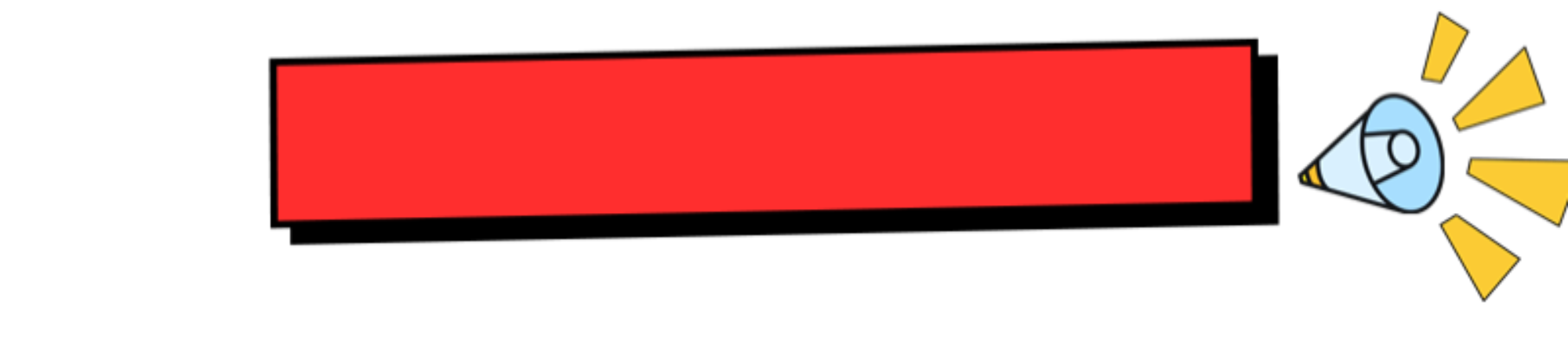 Hãy kéo dài cạnh AB và cạnh DC của hình chữ nhật ABCD.
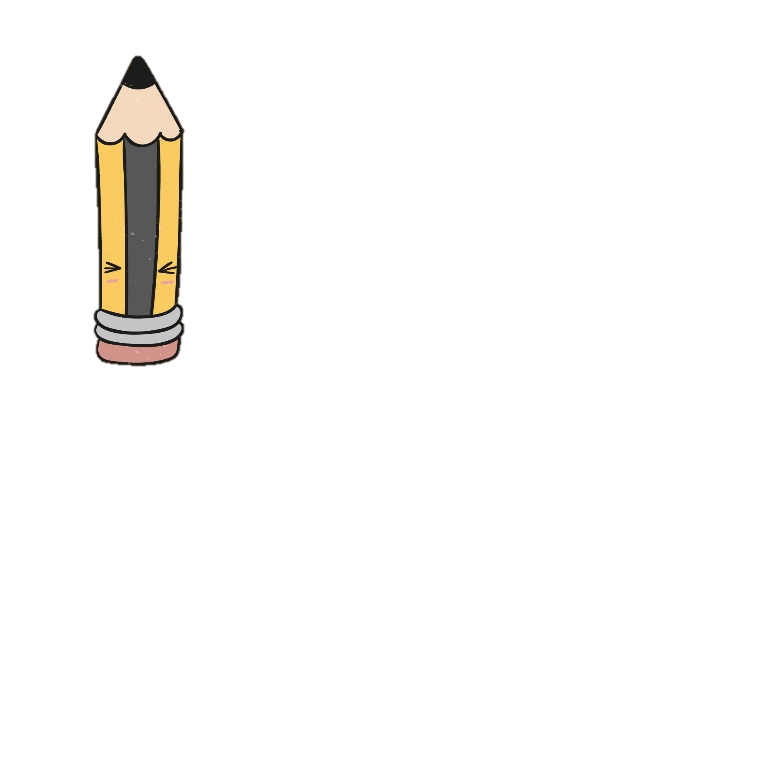 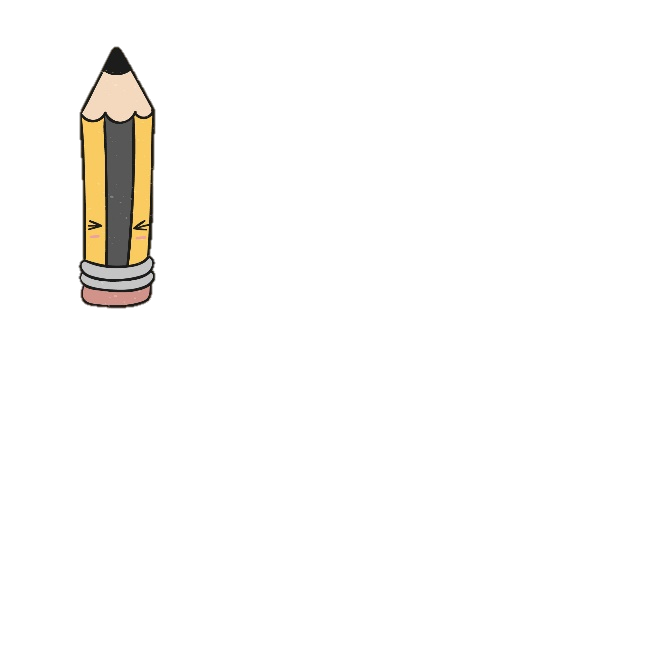 A
B
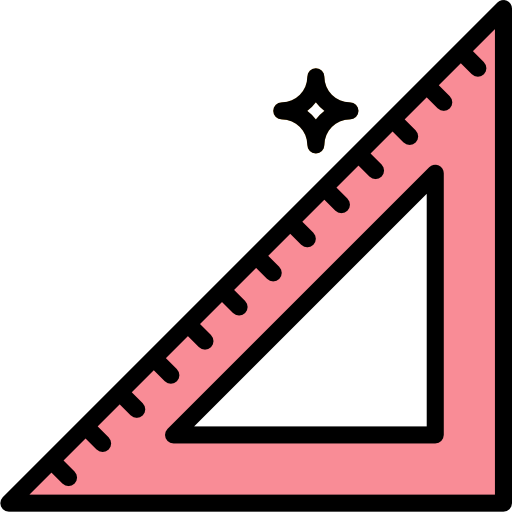 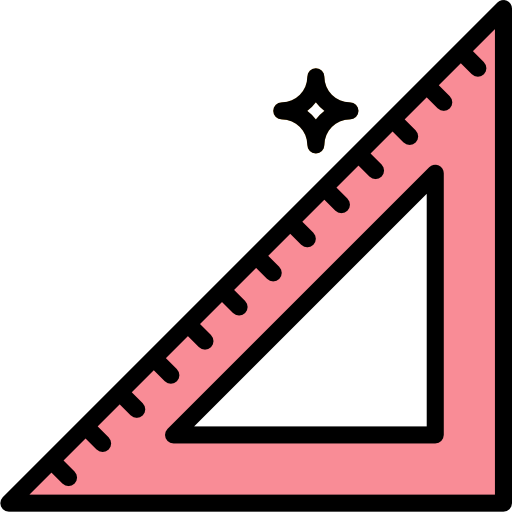 C
D
Hai đường thẳng AB và CD là hai đường thẳng song song với nhau.
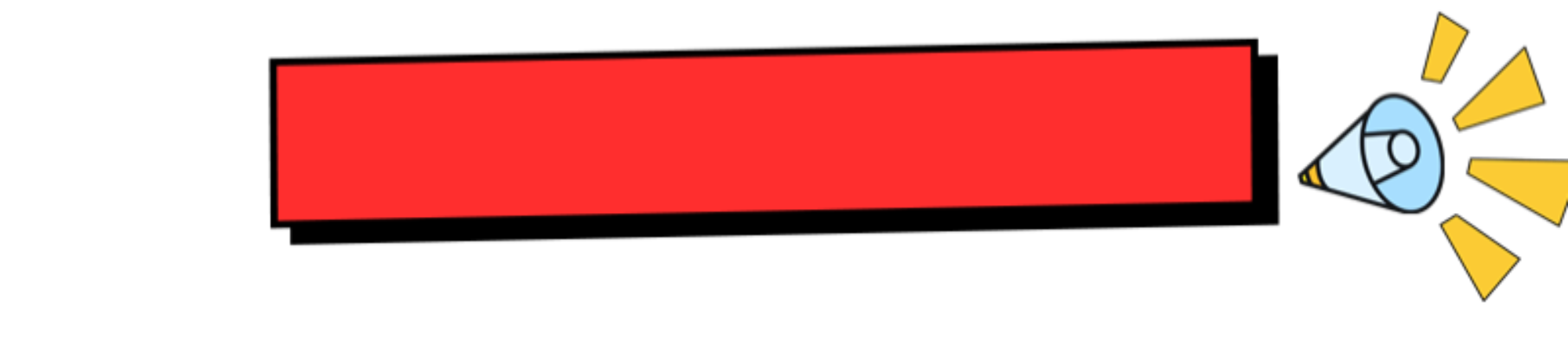 A
B
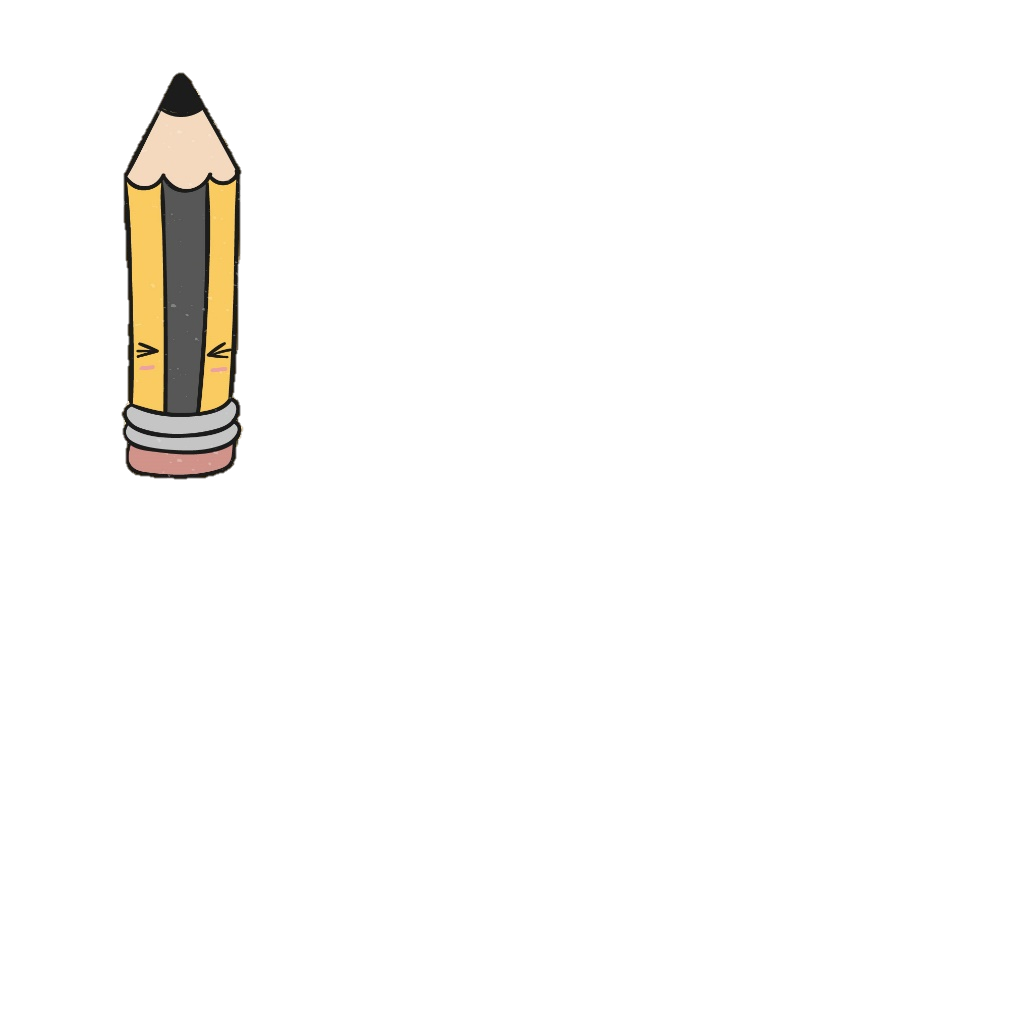 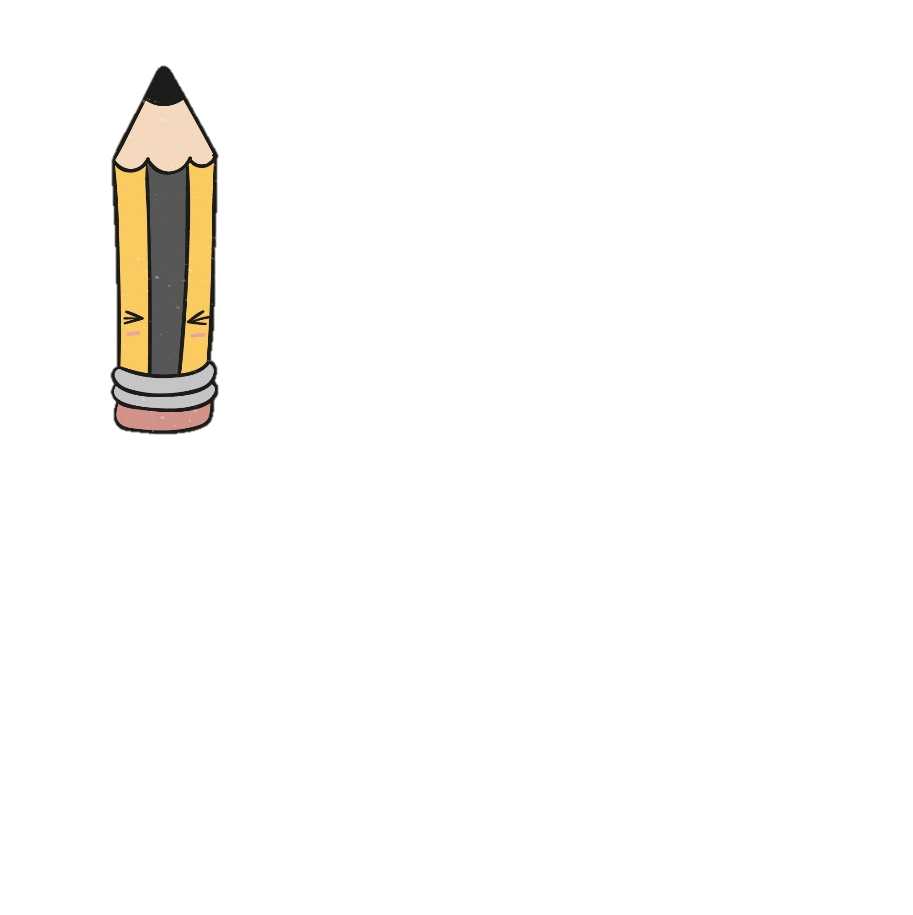 Hãy kéo dài cạnh đối diện còn lại của hình chữ nhật ABCD.
C
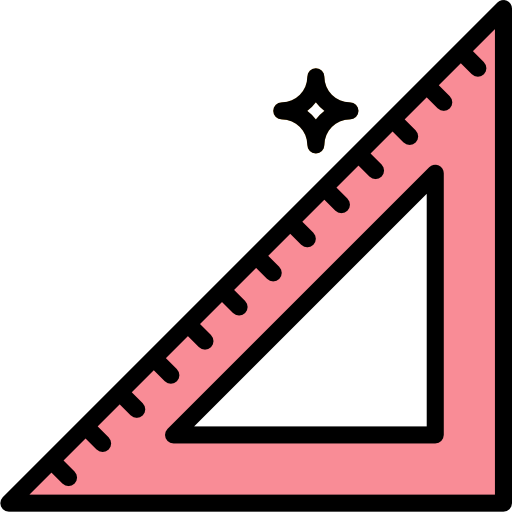 D
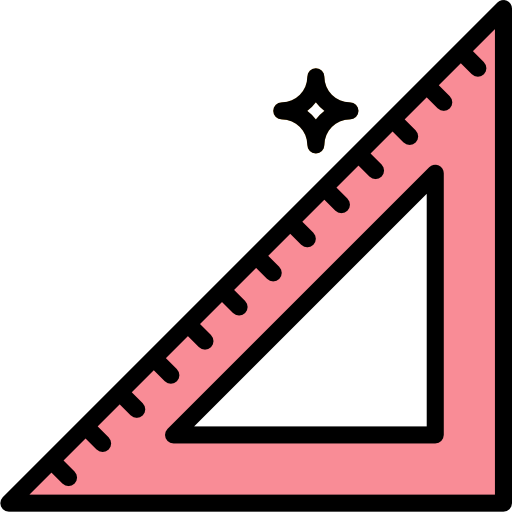 Hai đường thẳng AD và CB là hai đường thẳng song song với nhau.
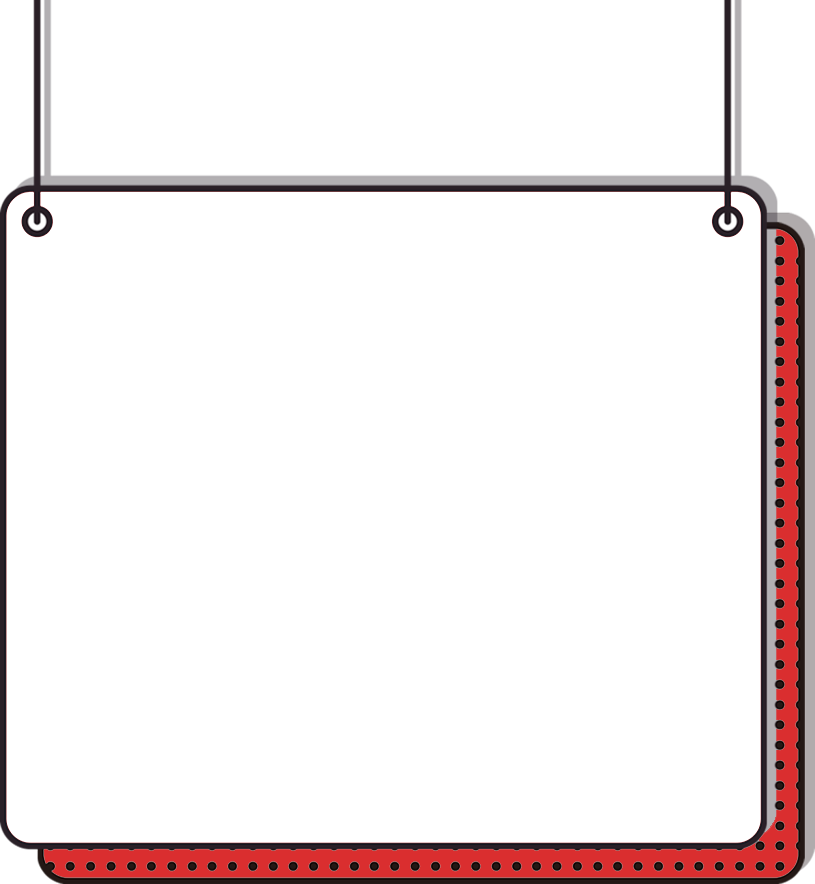 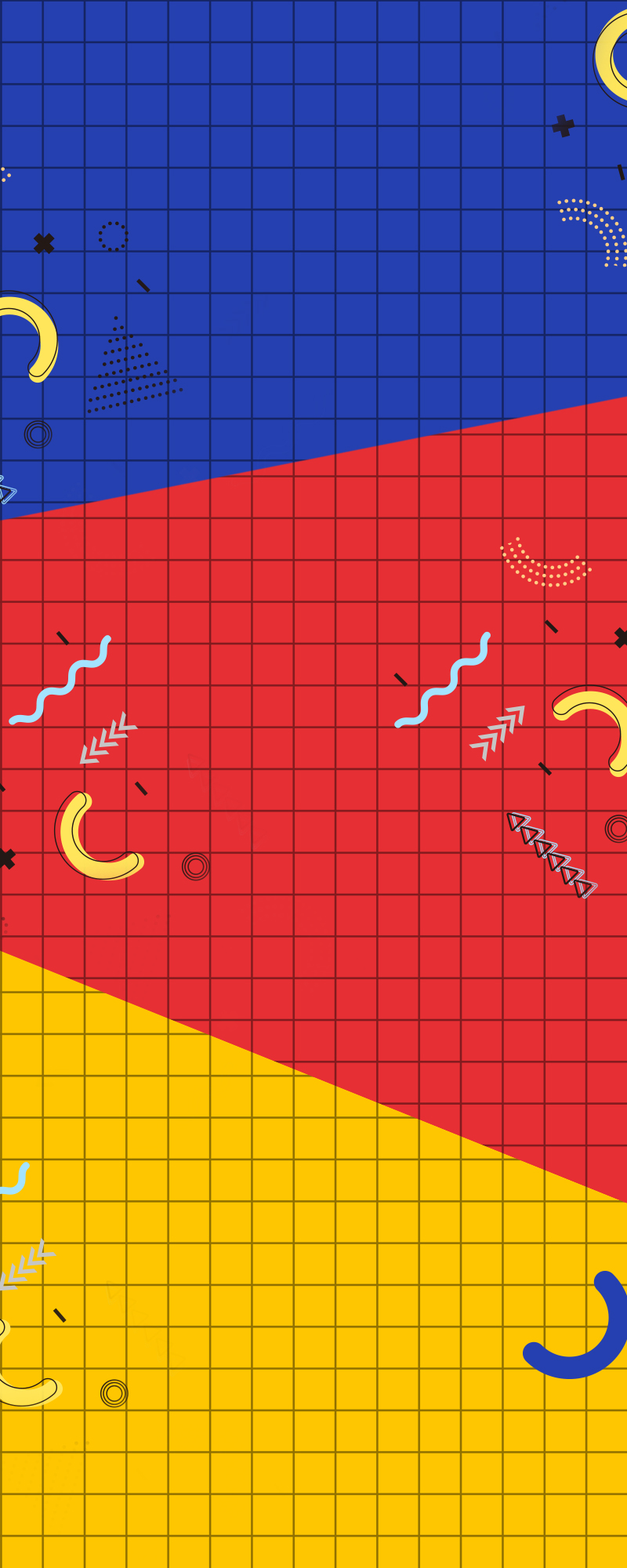 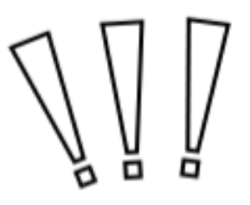 B
A
Hai đường thẳng song song 
không bao giờ cắt nhau
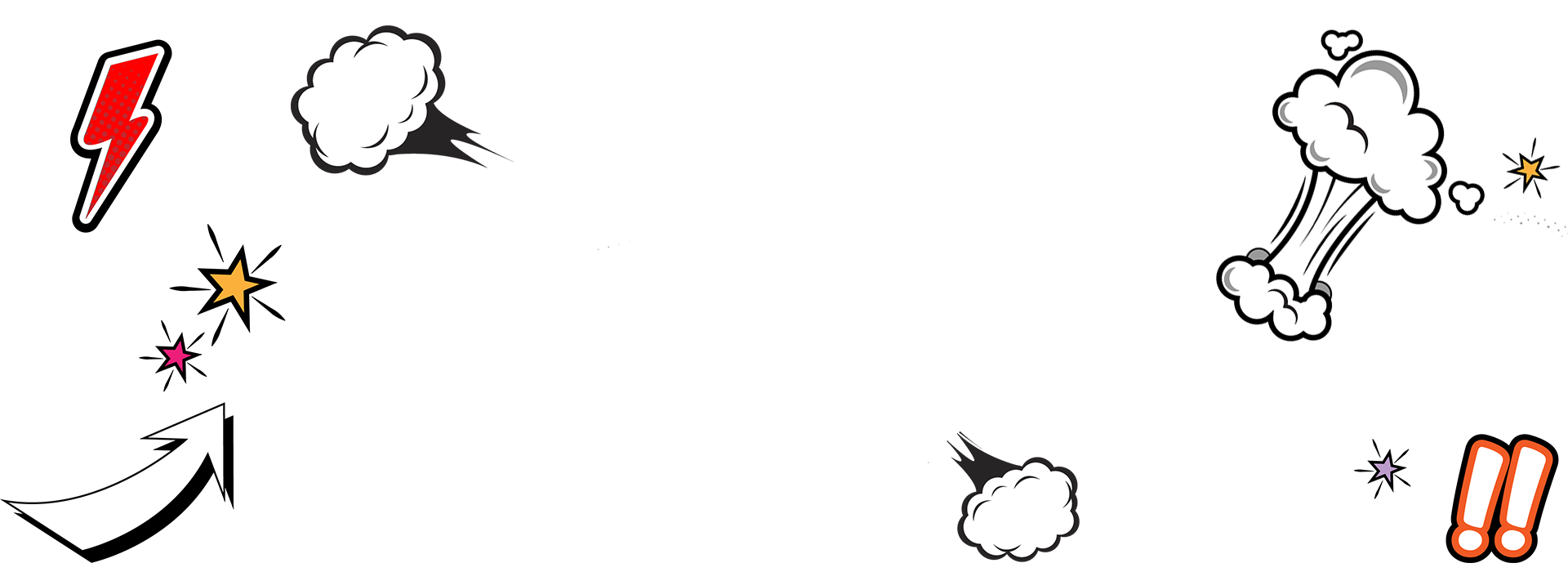 C
D
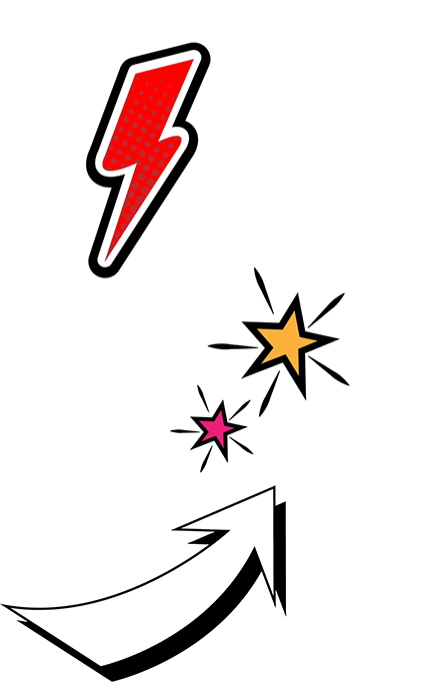 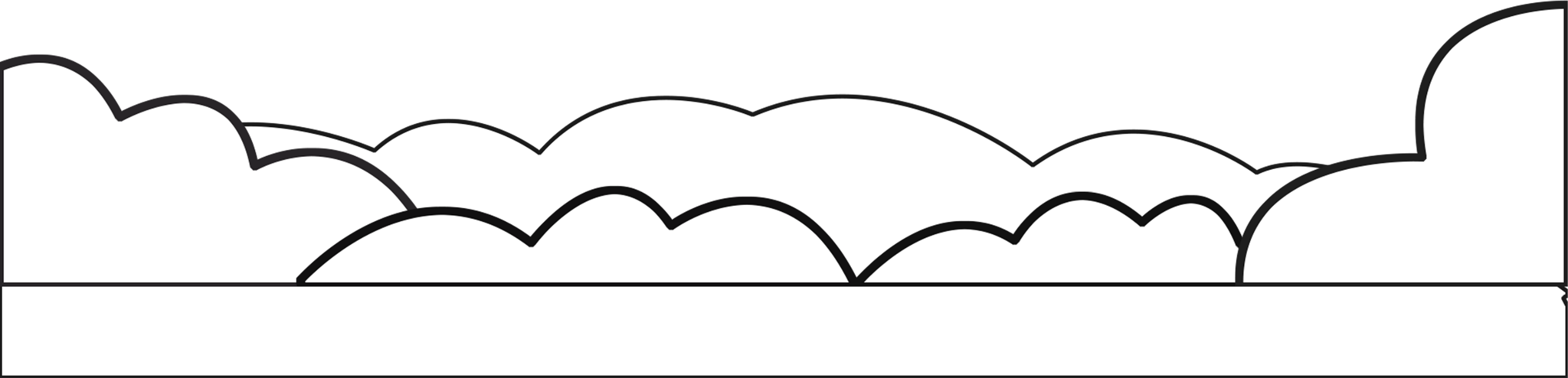 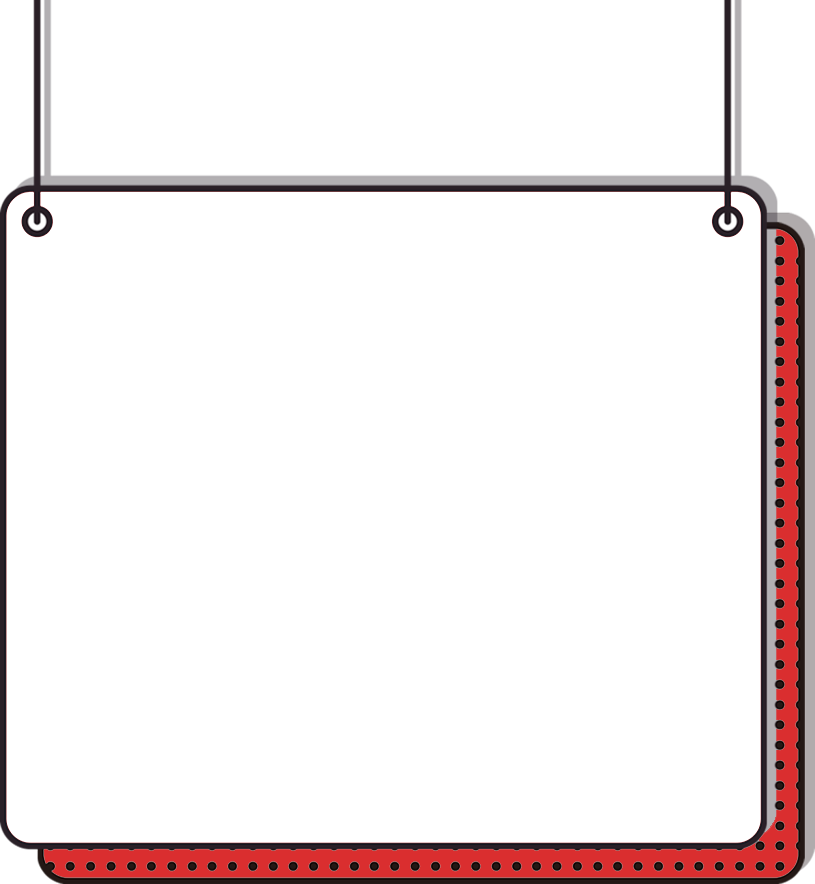 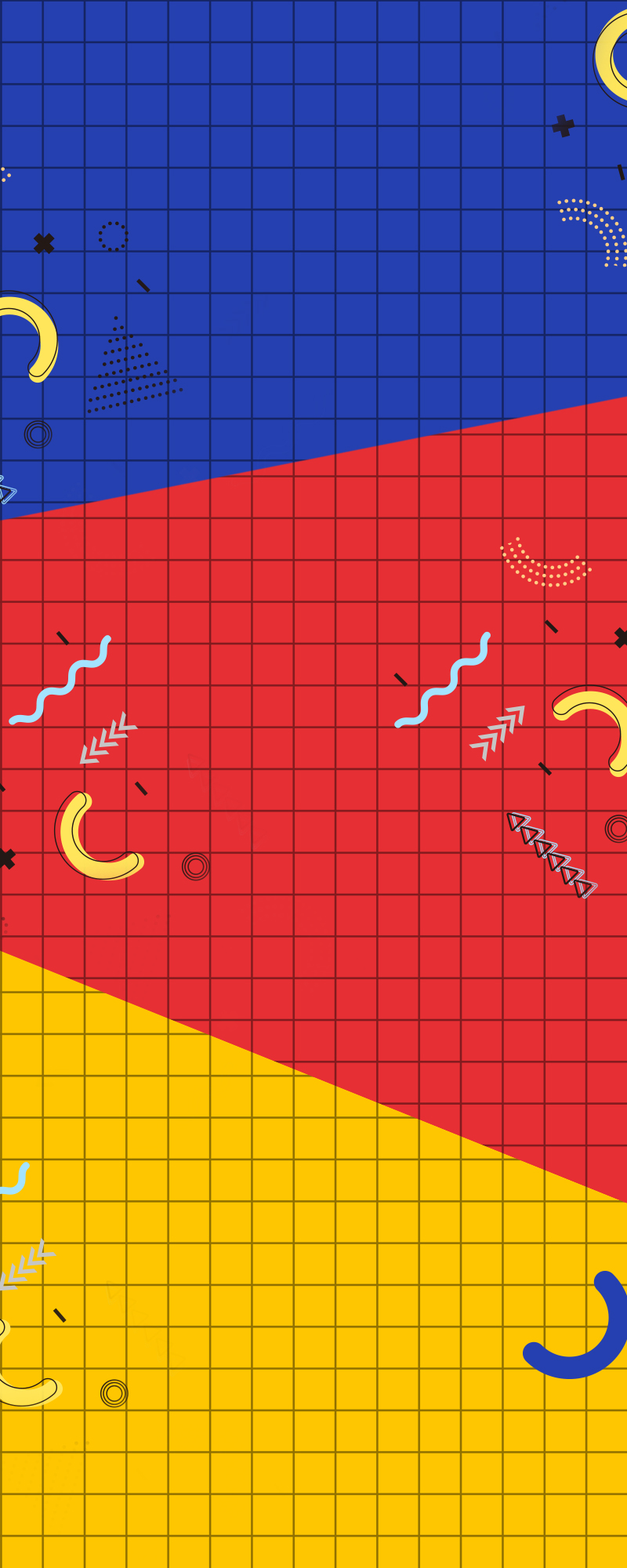 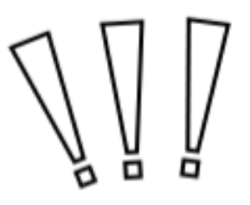 A
B
Hai đường thẳng AB và CD không song song với nhau vì hai đường thẳng không cách nhau một đơn vị không đổi, kéo dài hai đường thẳng AB và CD ta thấy chúng cắt nhau.
C
D
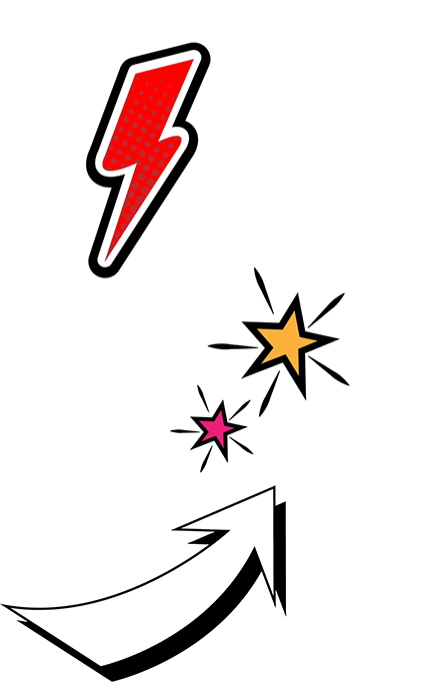 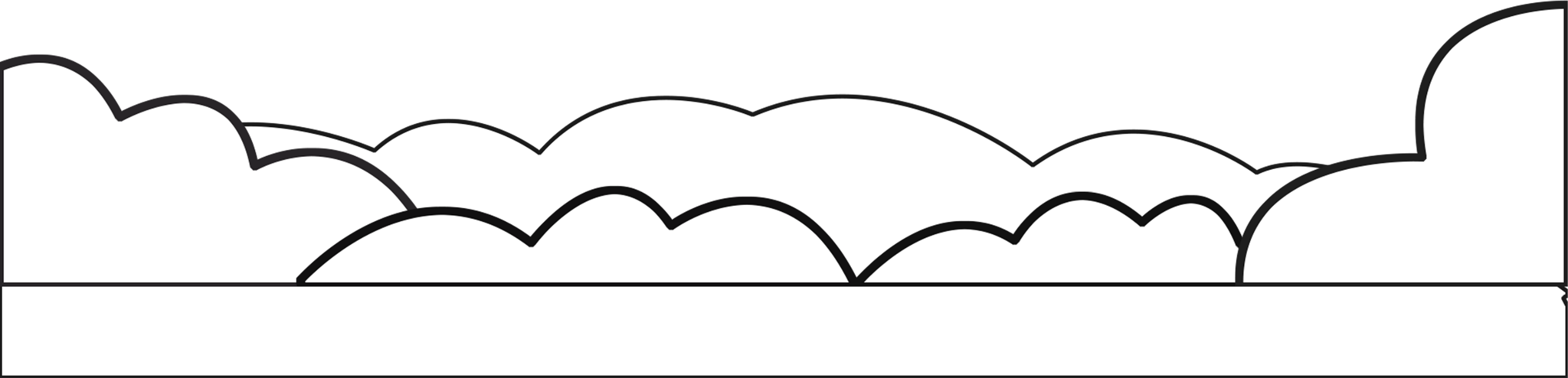 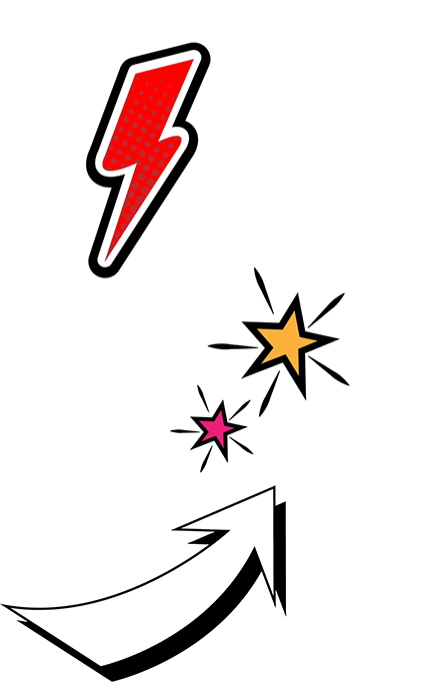 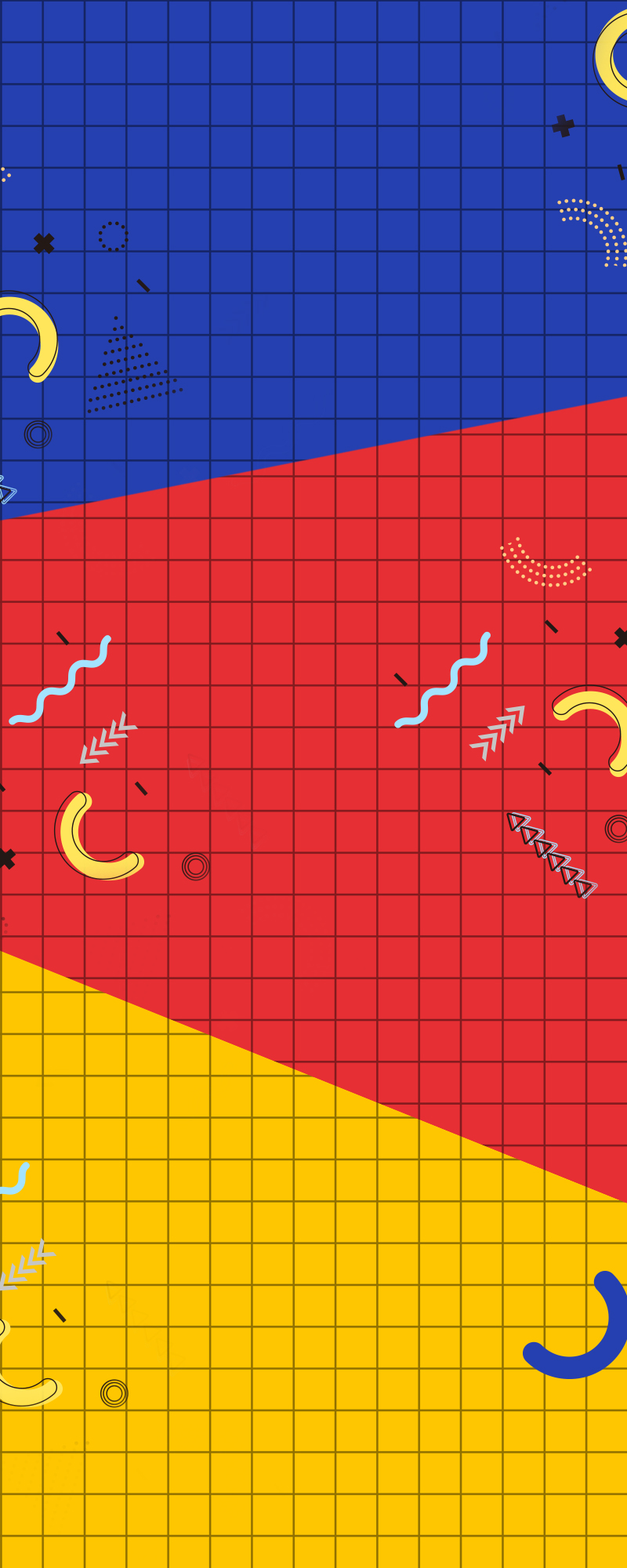 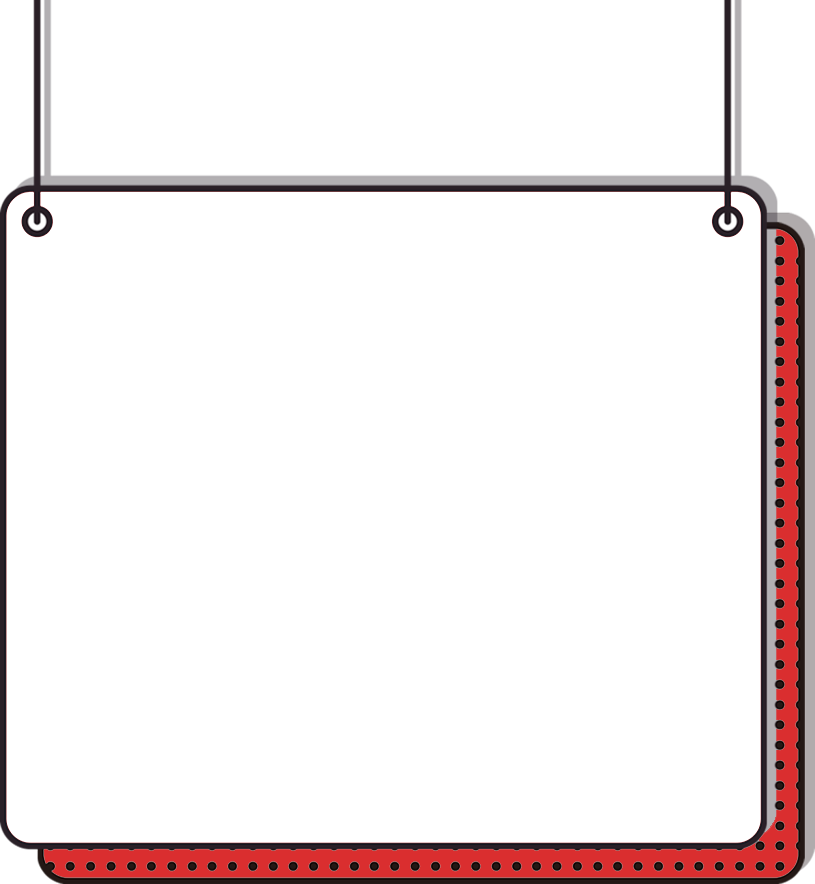 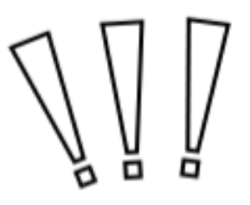 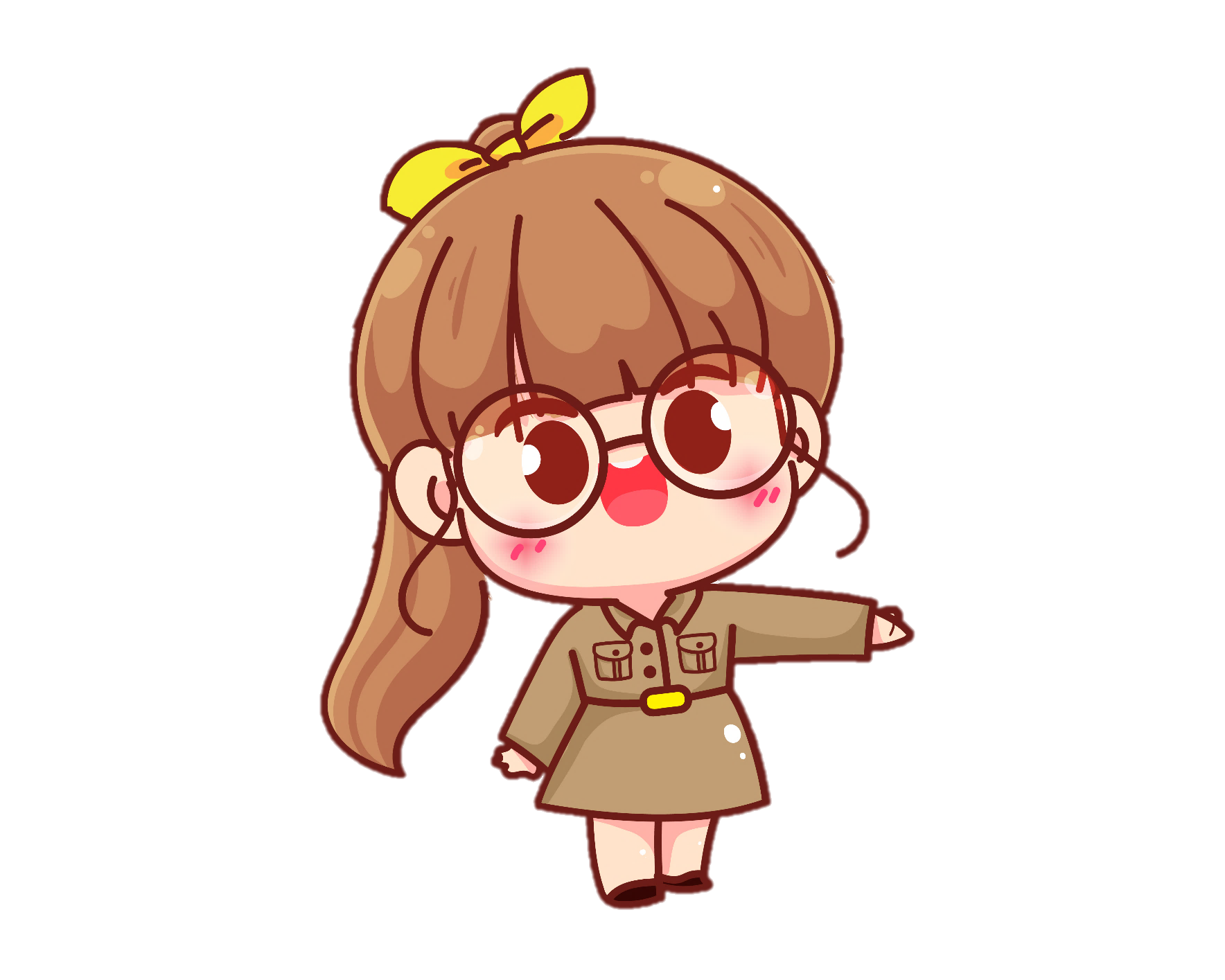 GHI NHỚ
Hai đường thẳng song song không bao giờ cắt nhau
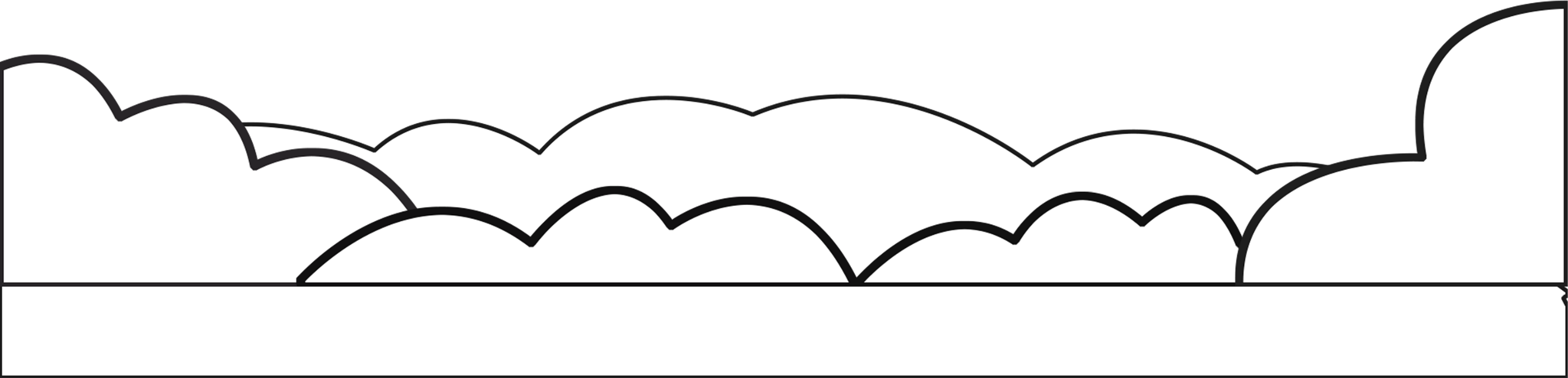 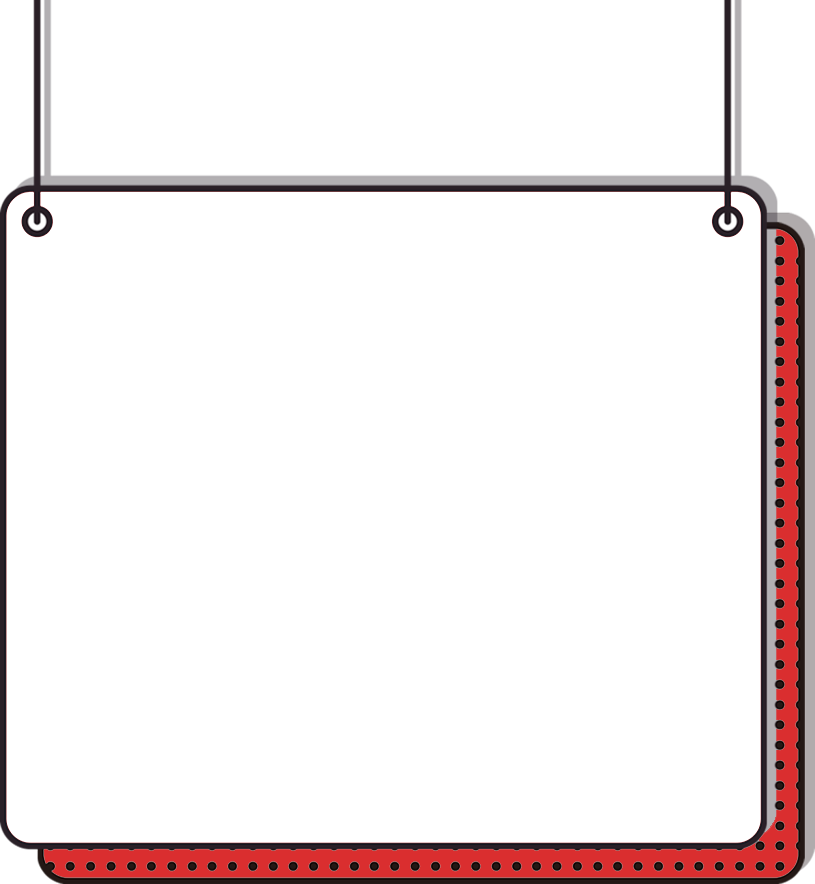 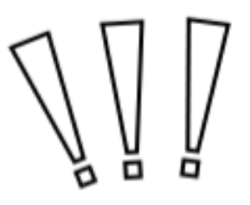 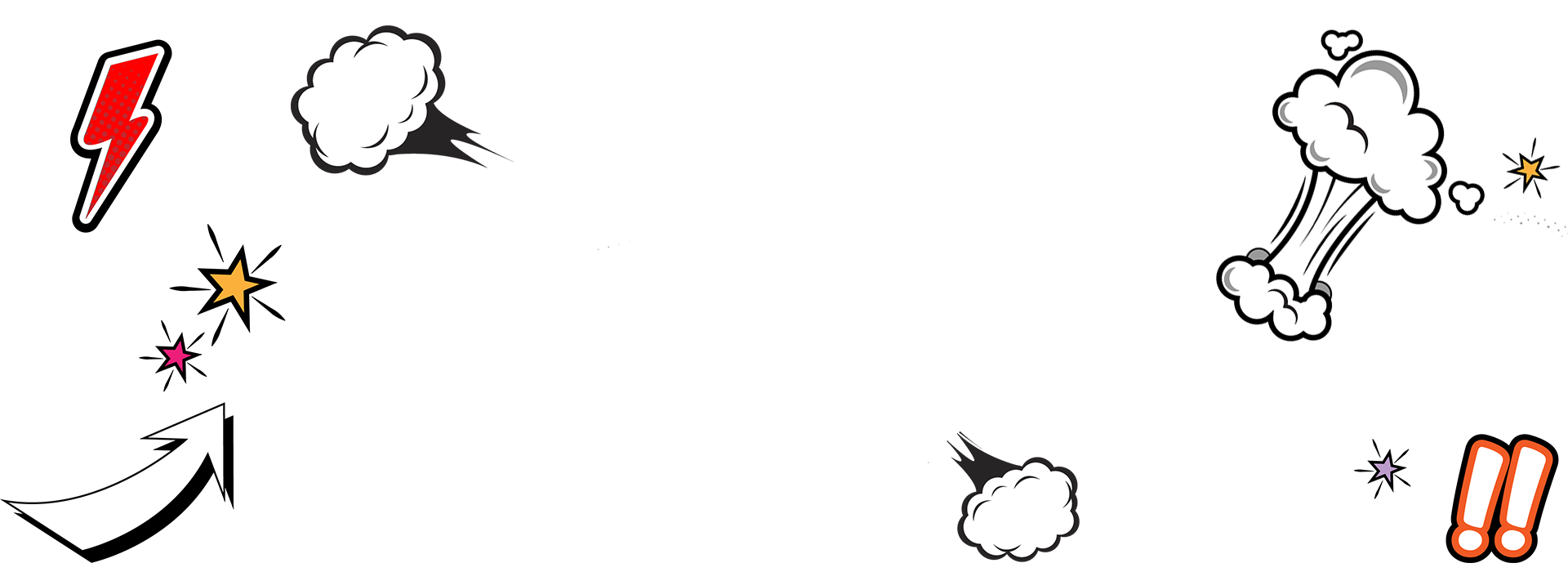 THỰC HÀNH
3.
3
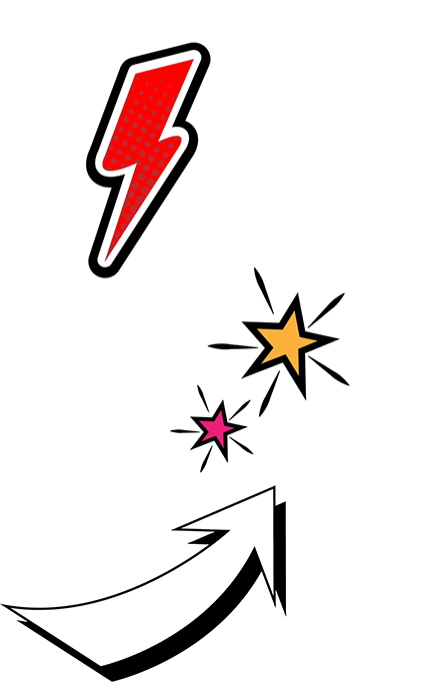 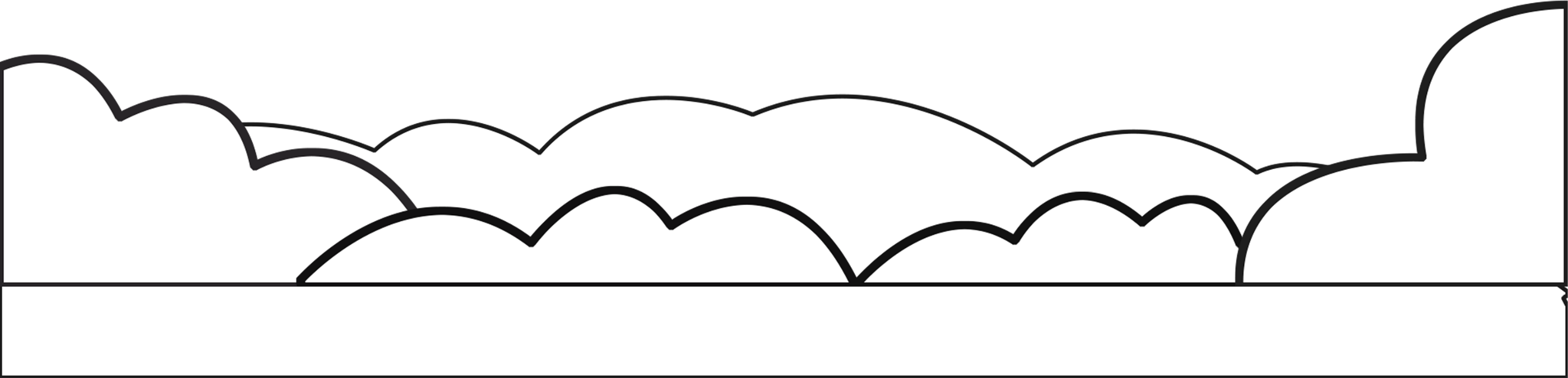 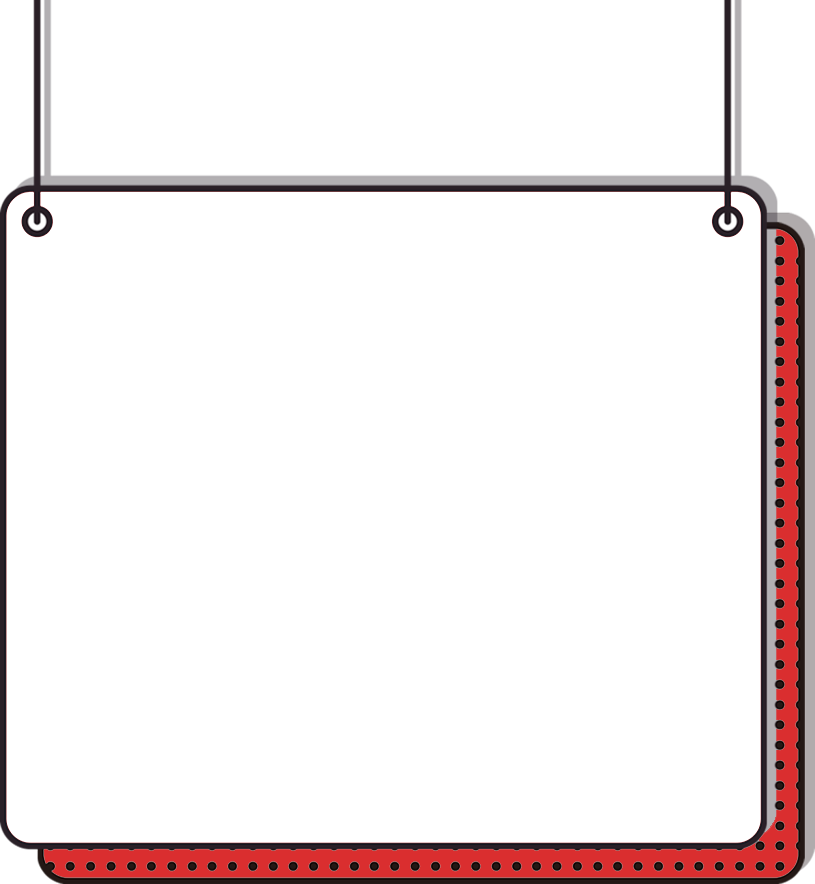 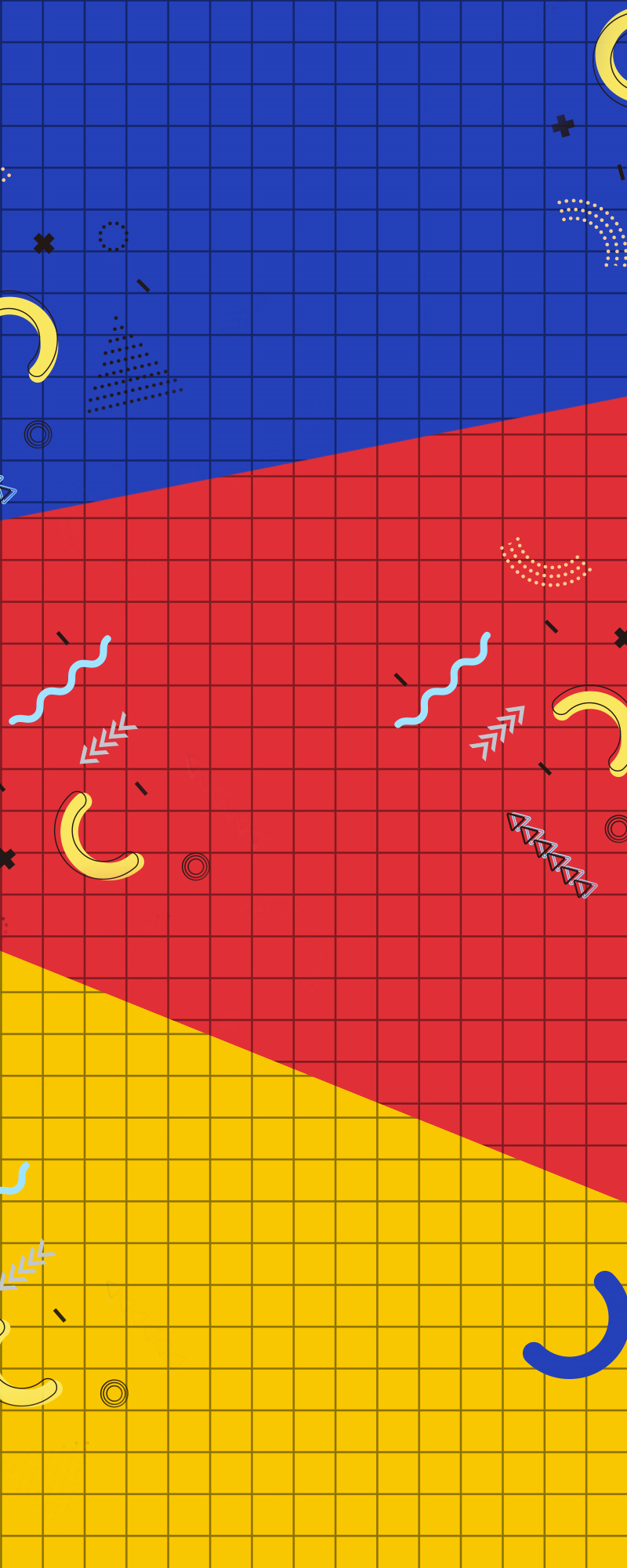 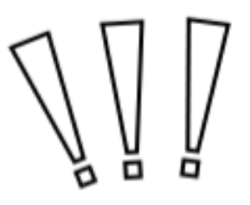 Bài 1. Xem hình phần Cùng học, nêu tên từng cặp cạnh song song với nhau trong hình chữ nhật ABCD
A
B
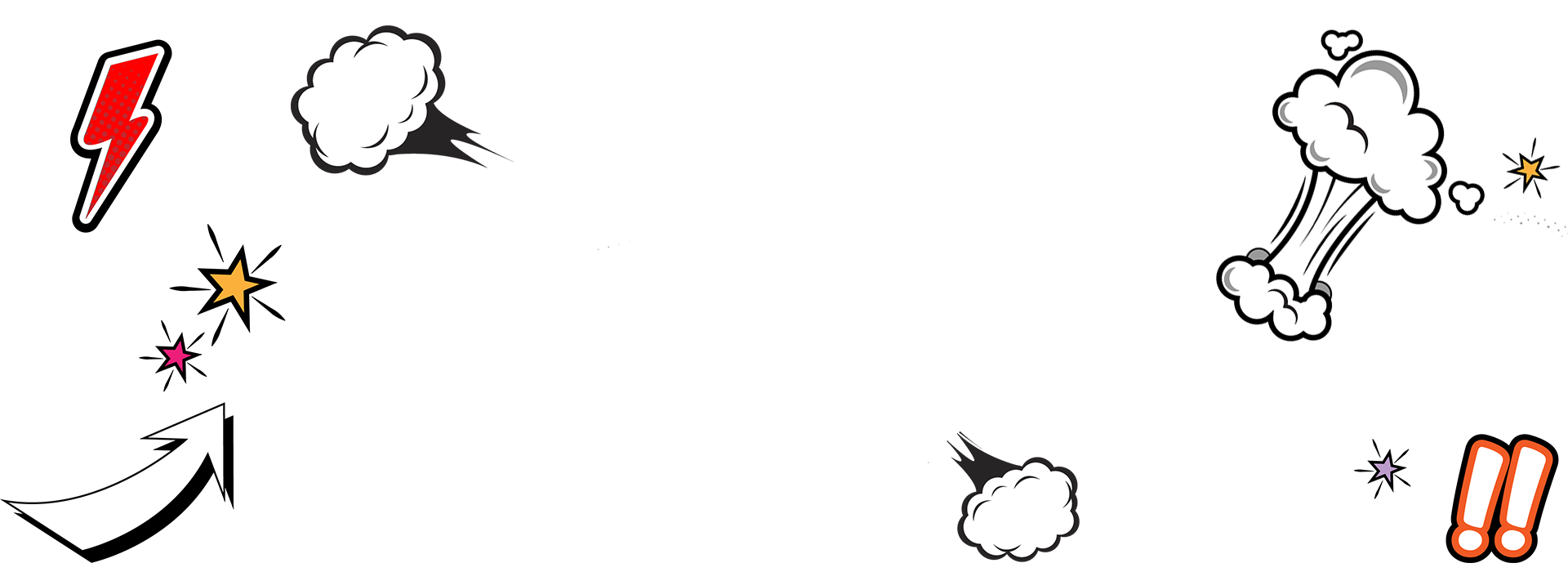 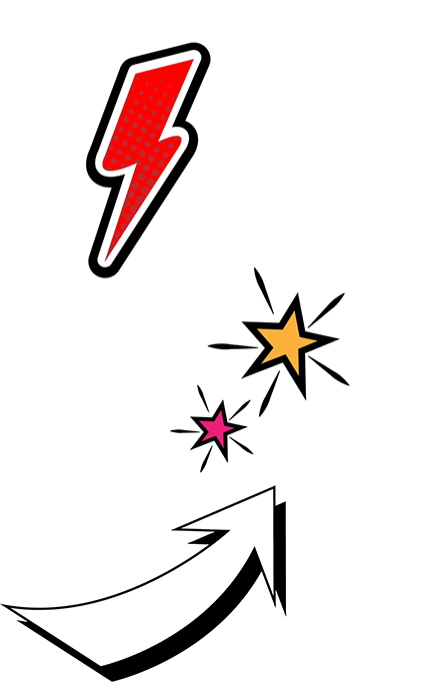 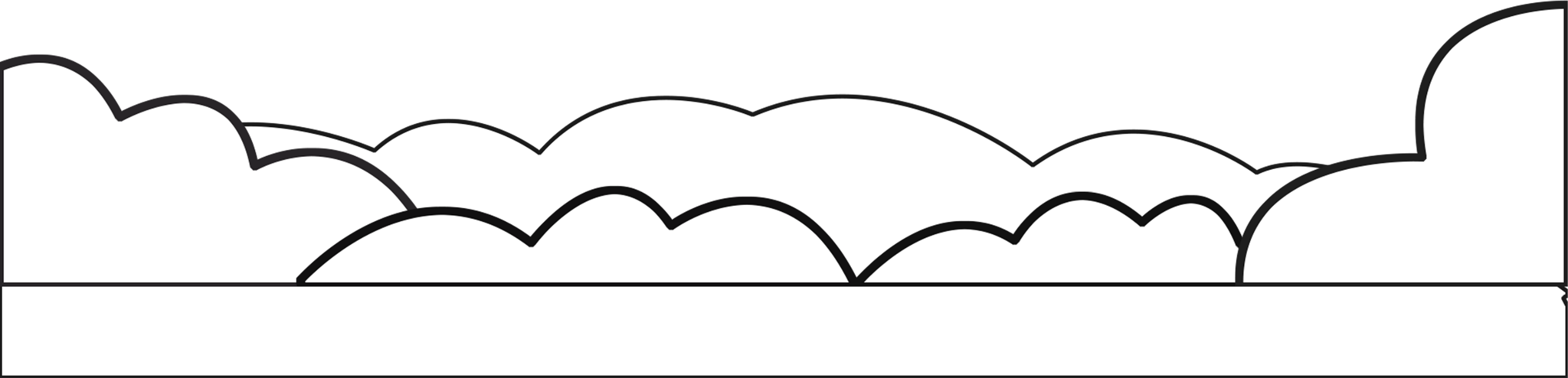 D
C
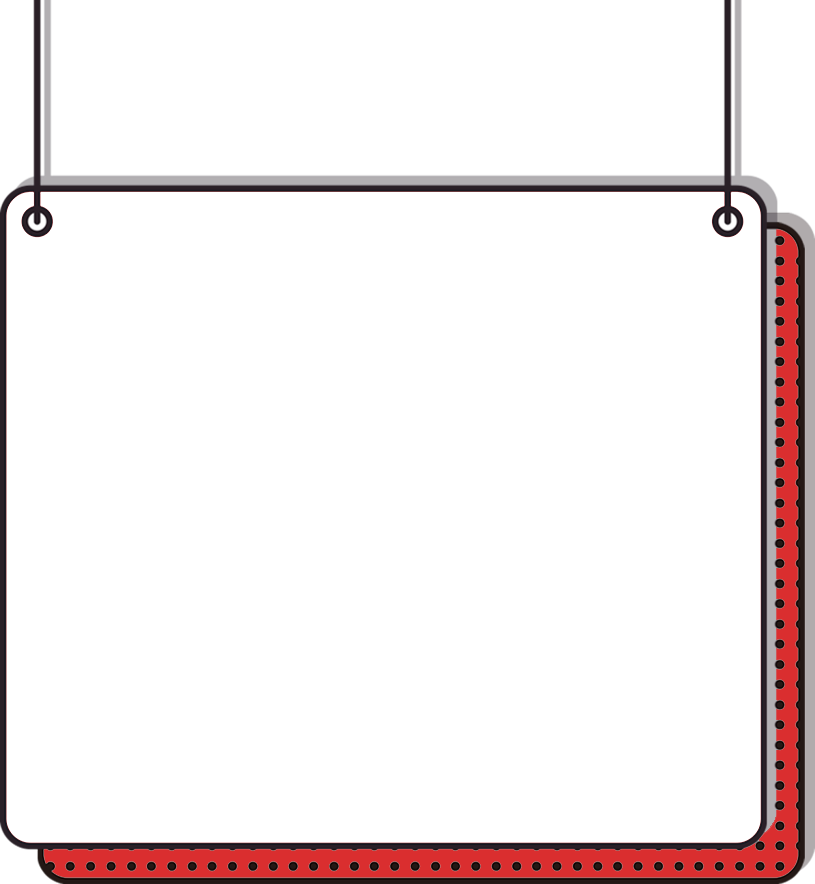 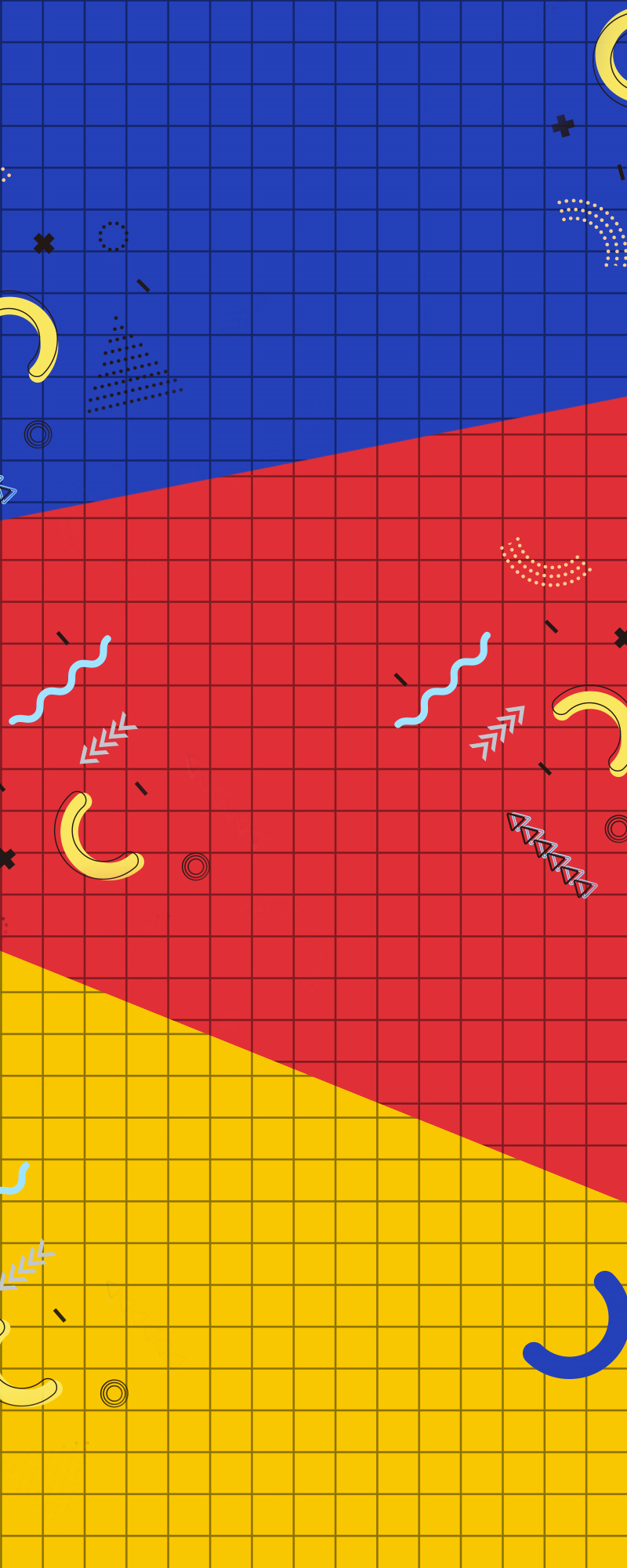 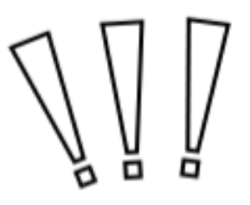 Bài 1. Xem hình phần Cùng học, nêu tên từng cặp cạnh song song với nhau trong hình chữ nhật ABCD
A
B
AB và DC là cặp cạnh song song với nhau

AD và BC là cặp cạnh song song với nhau
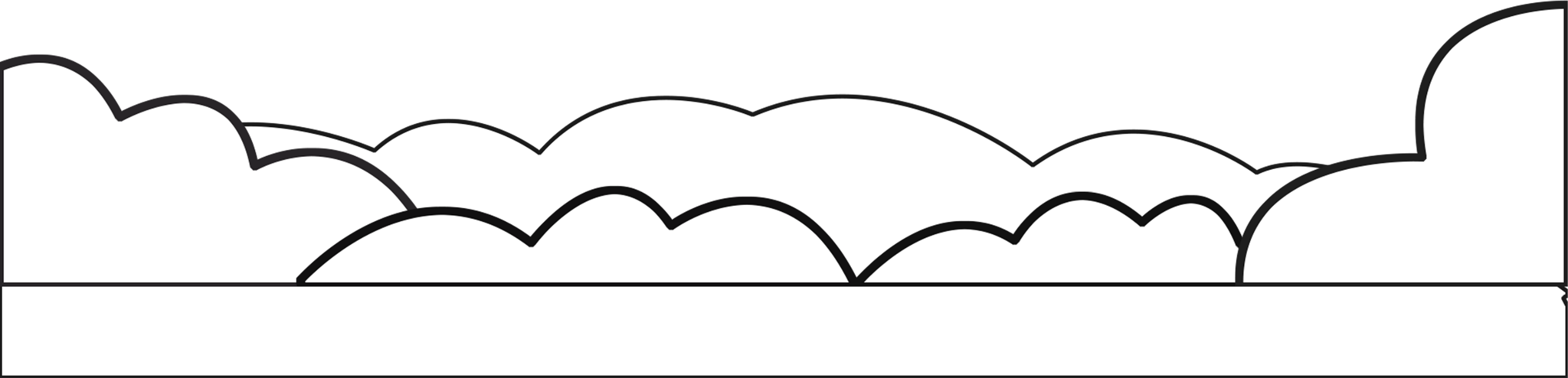 D
C
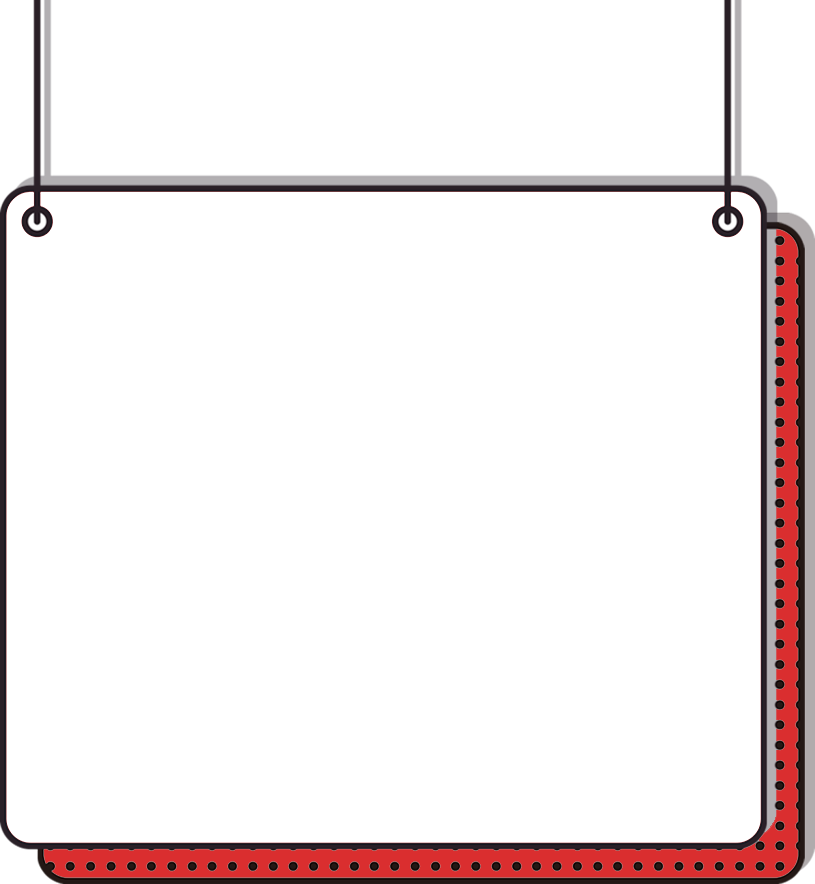 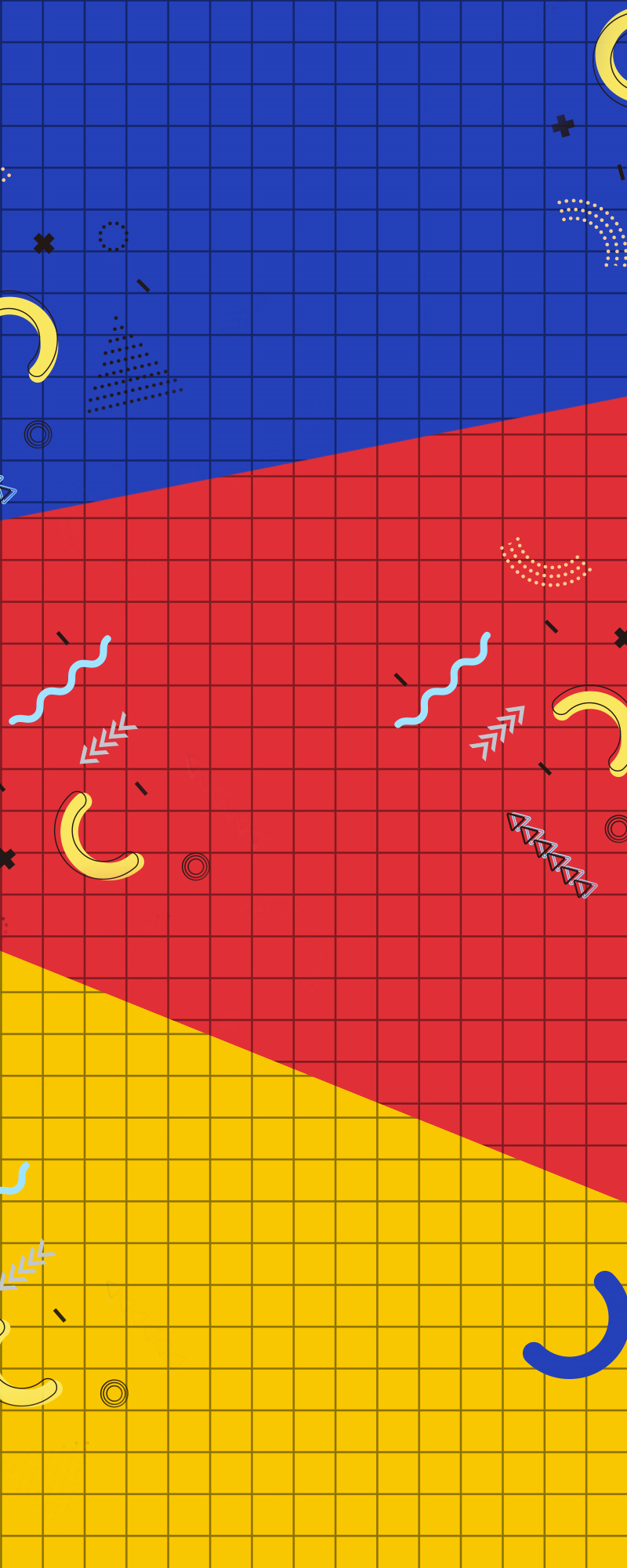 Bài 2. Cho trước đường thẳng AB và điểm M không nằm trên đường thẳng AB. 
Vẽ đường thẳng CD đi qua điểm M và song song với đường thẳng AB theo hướng dẫn.
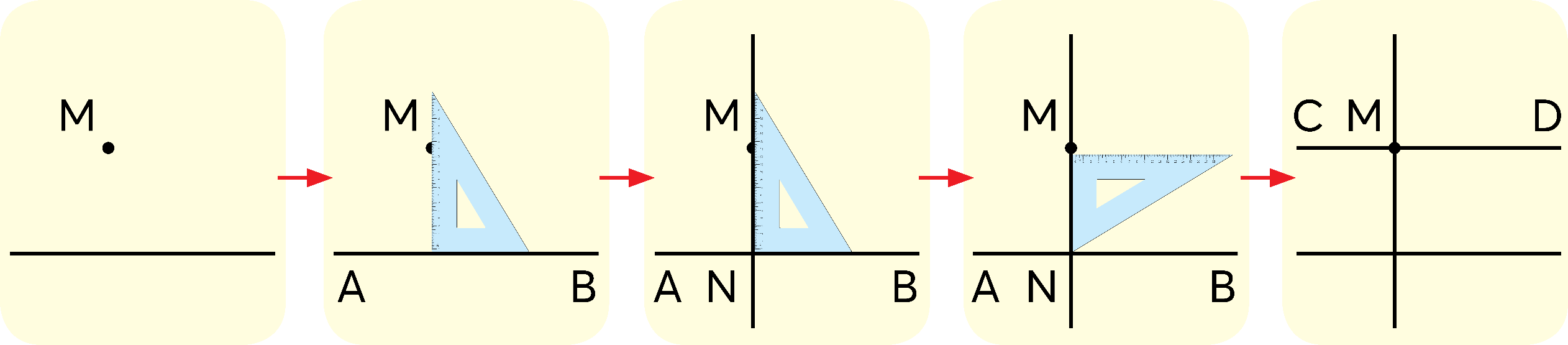 Cạnh góc vuông thứ hai
Bước 1: Đặt một cạnh góc vuông của ê-ke trùng với đường thẳng AB.
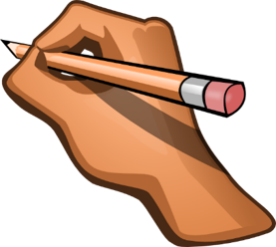 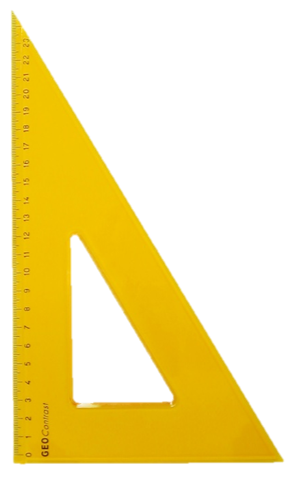 M
Bước 2: Chuyển dịch ê-ke trượt theo đường thẳng MN sao cho cạnh góc vuông thứ hai của ê-ke gặp điểm M.
Bước 3: Vạch một đường thẳng theo cạnh đó thì được đường thẳng CD đi qua điểm M và vuông góc với đường thẳng AB.
A
B
Cạnh góc vuông thứ nhất
N
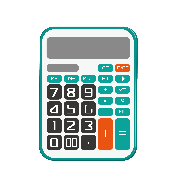 Bước 4: Đặt một cạnh góc vuông của ê-ke trùng với đường thẳng MN.
Bước 5: Chuyển dịch ê-ke trượt theo đường thẳng MN sao cho cạnh góc vuông thứ hai của ê-ke gặp điểm M.
C
M
D
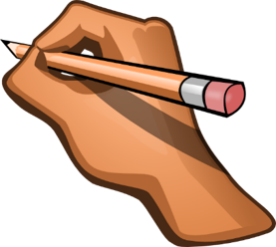 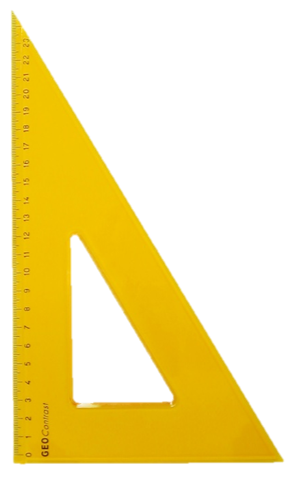 Bước 6: Vạch một đường thẳng theo cạnh đó thì được đường thẳng CD đi qua điểm M vuông góc với đường thẳng MN và song song với đường thẳng AB.
A
B
N
Đường thẳng CD song song với đường thẳng AB.
D
M
C
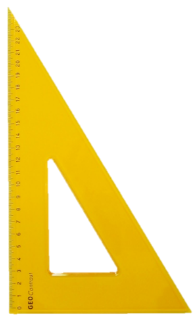 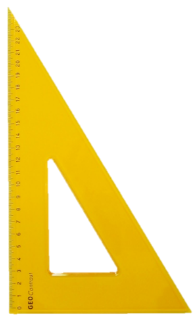 B
A
N
Nhận xét: Hai đường thẳng AB và CD cùng vuông góc với đường thẳng MN.
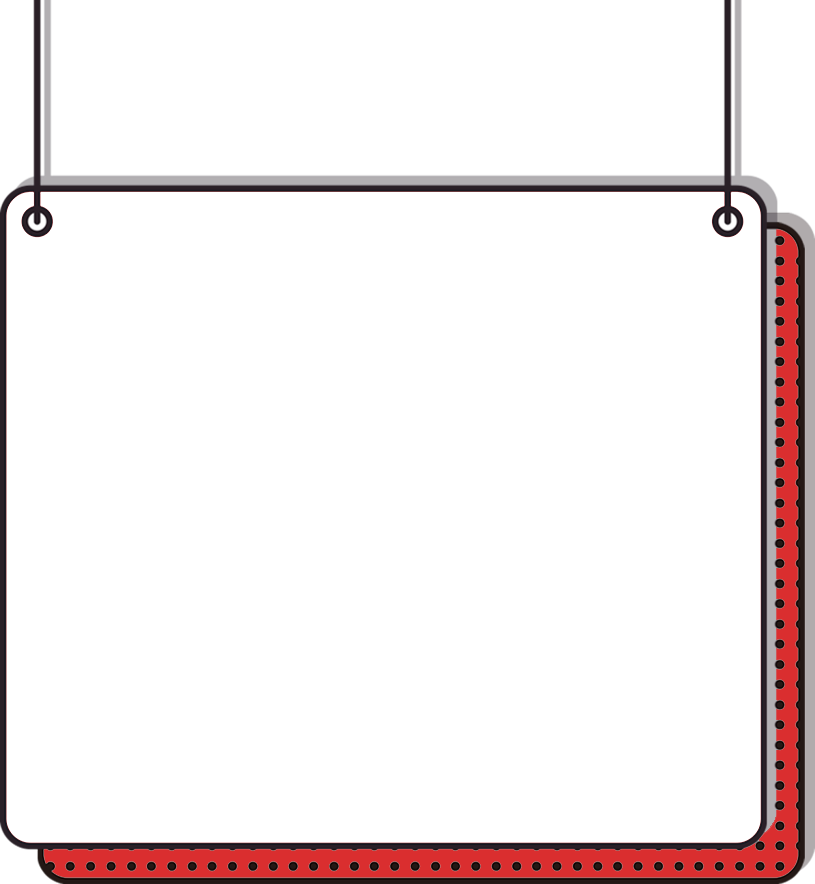 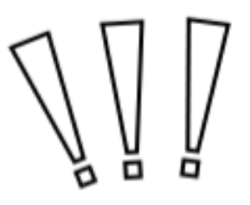 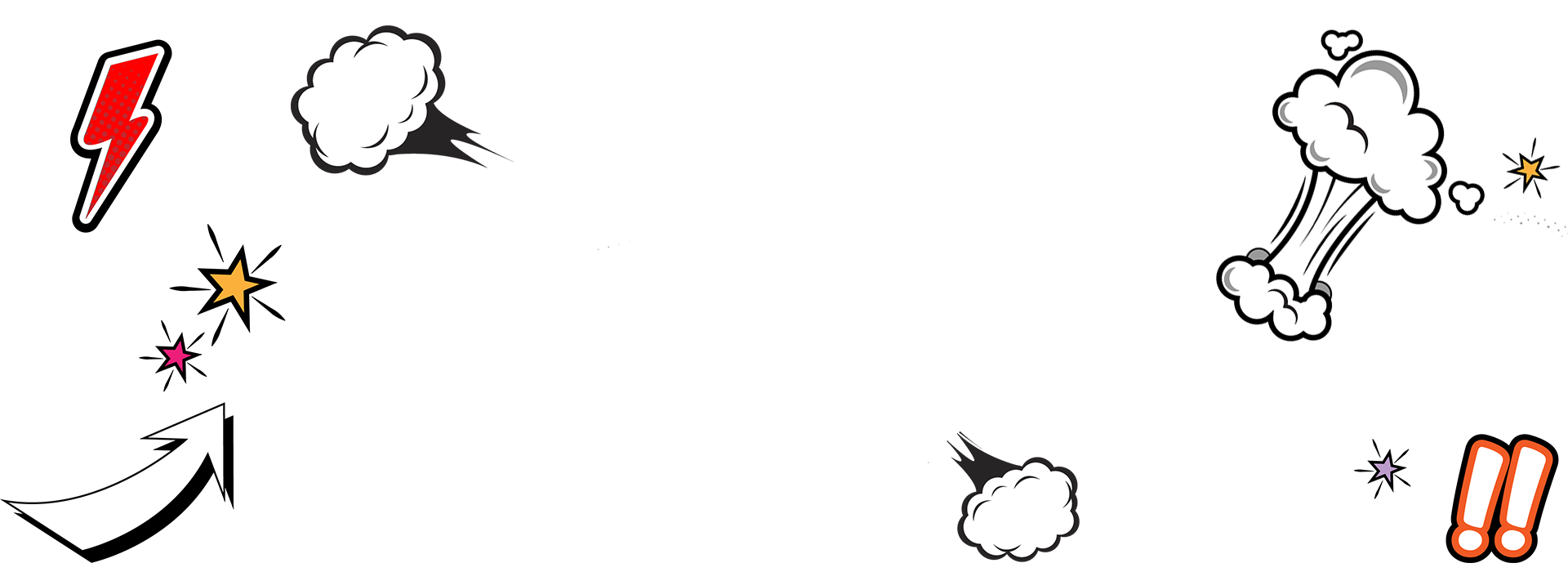 VẬN DỤNG
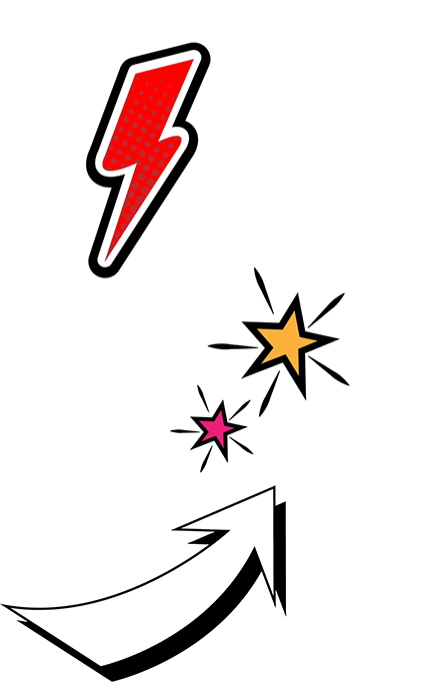 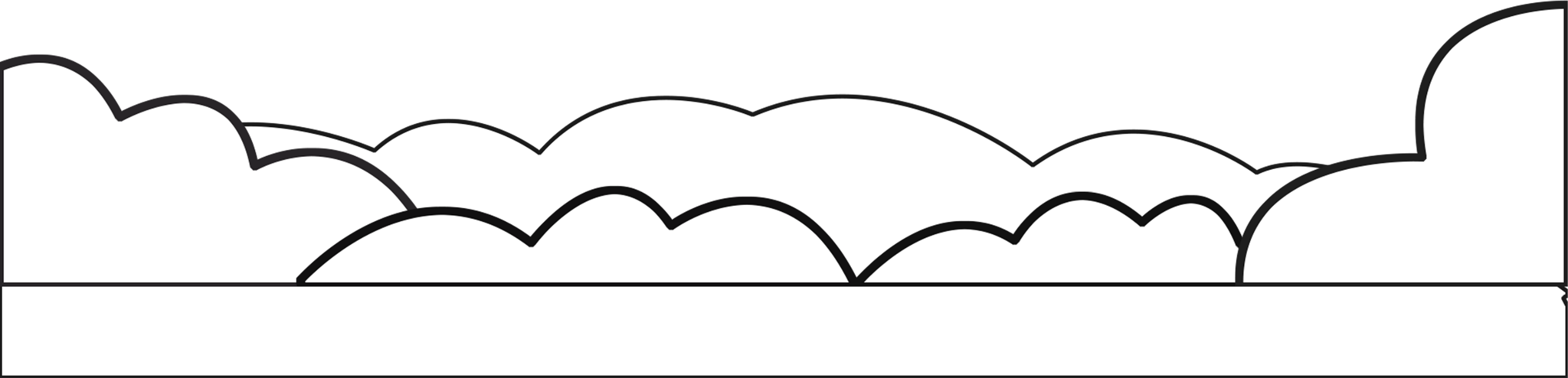 Vẽ đường thẳng AB đi qua điểm M và song song với đường thẳng CD
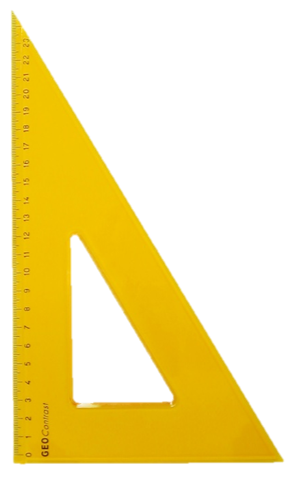 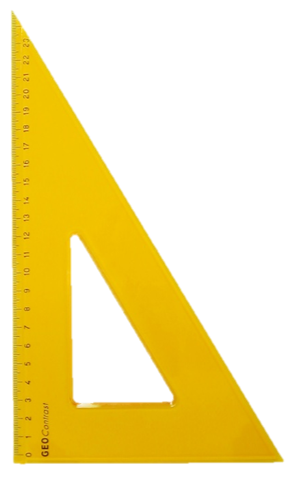 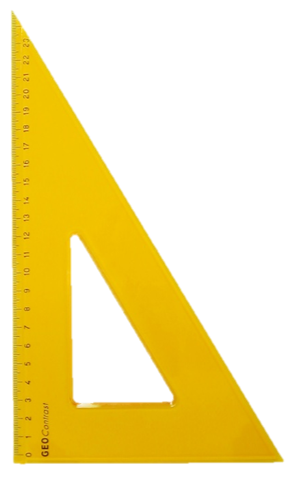 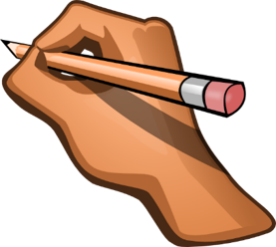 C
D
M
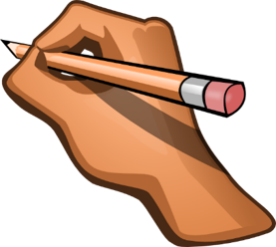 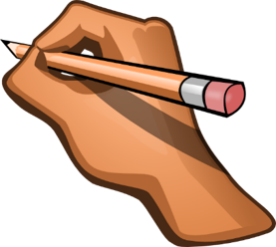 A
B
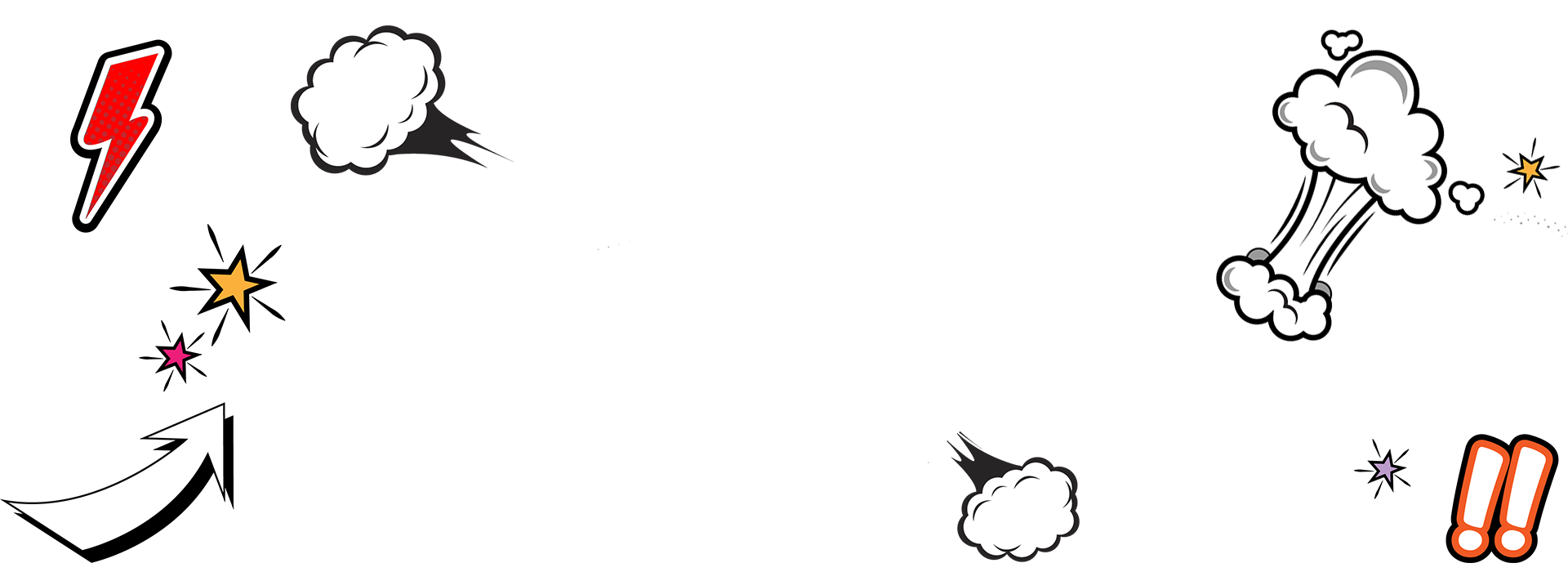 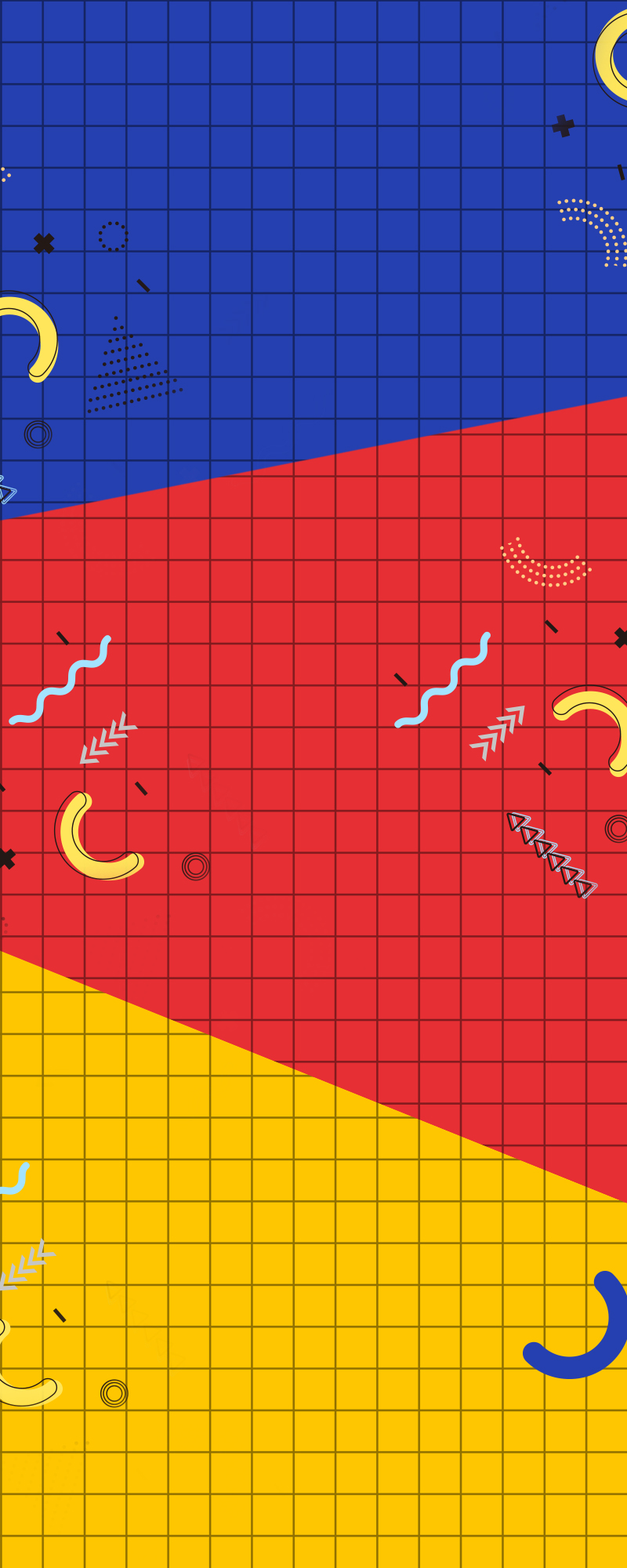 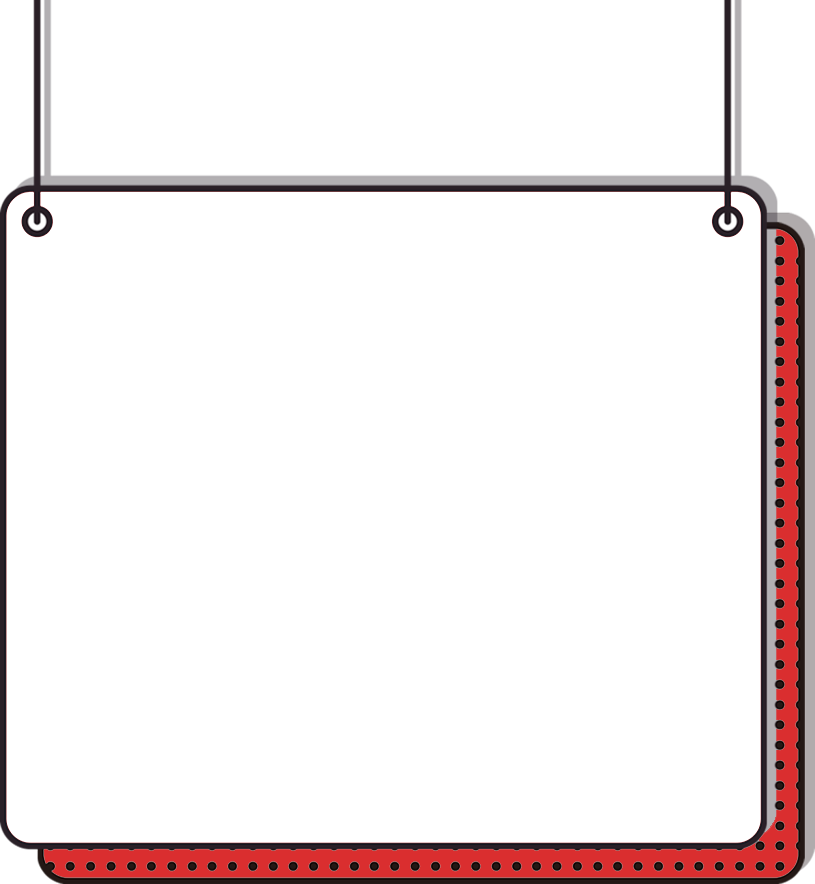 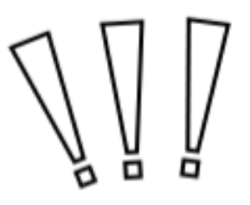 DẶN DÒ
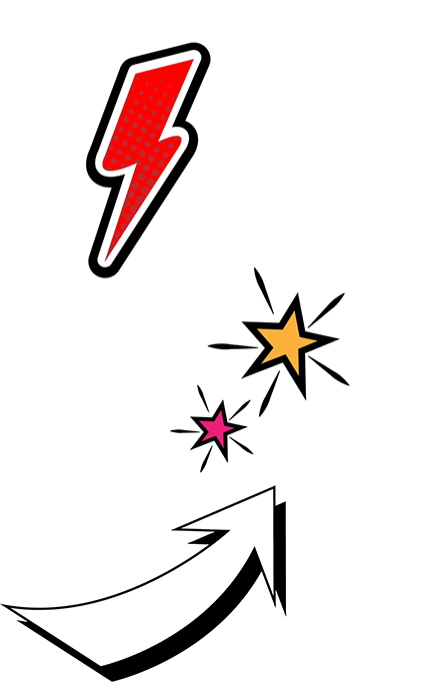 Hoàn thành bài tập
Chuẩn bị bài sau
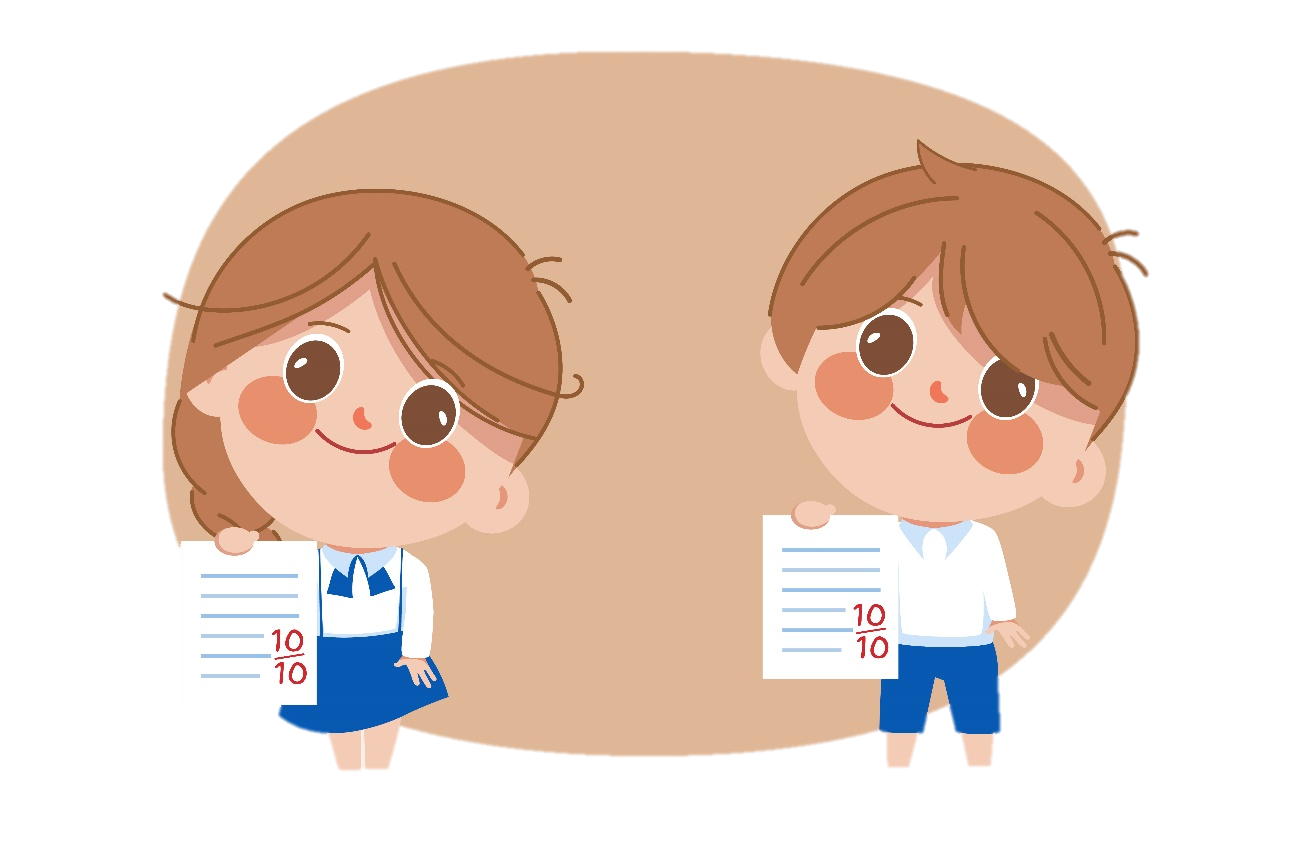 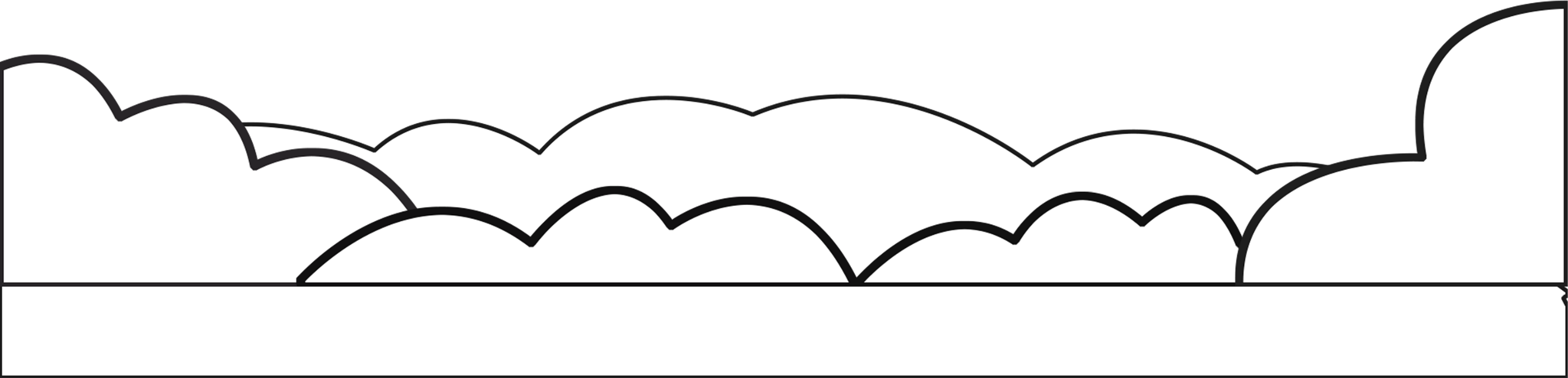 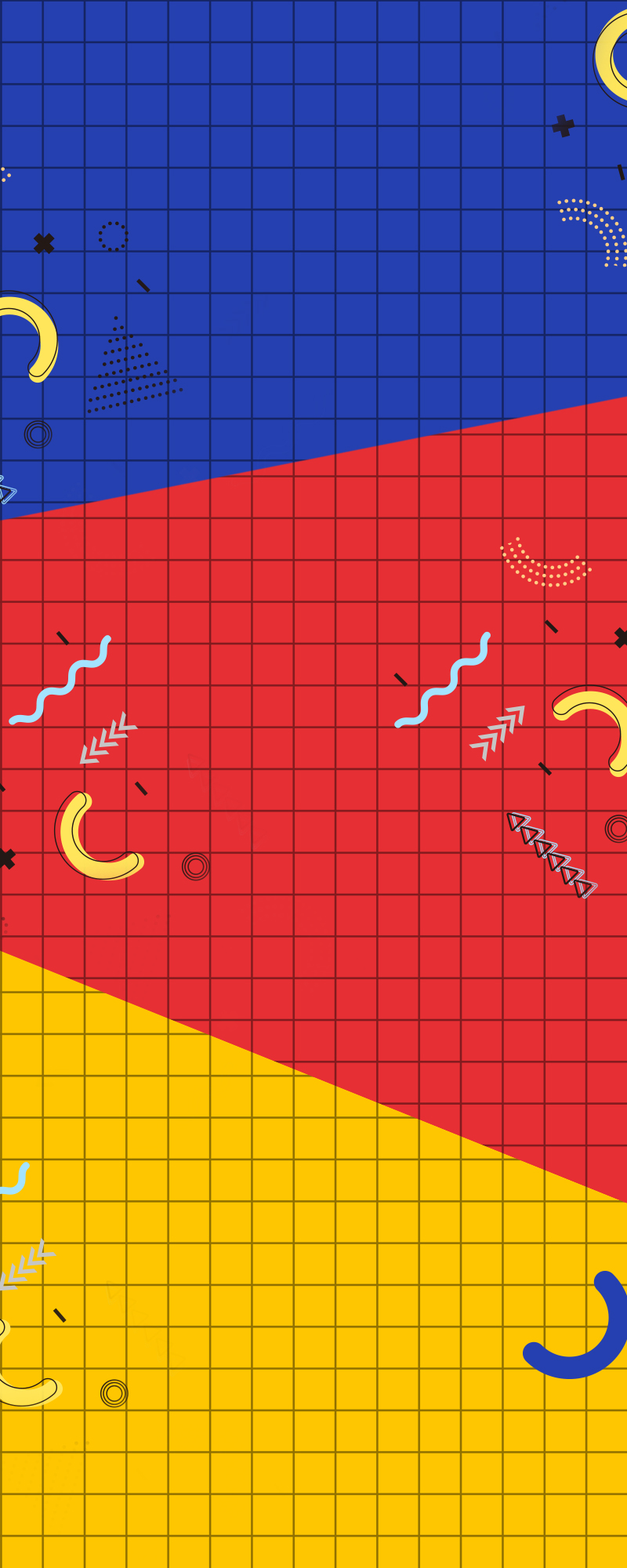 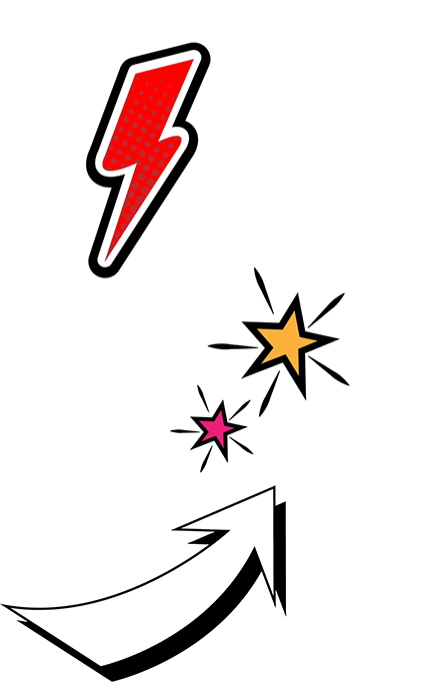 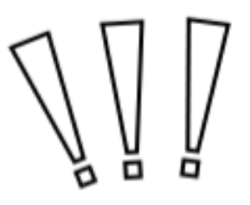 CHÀO TẠM BIỆT
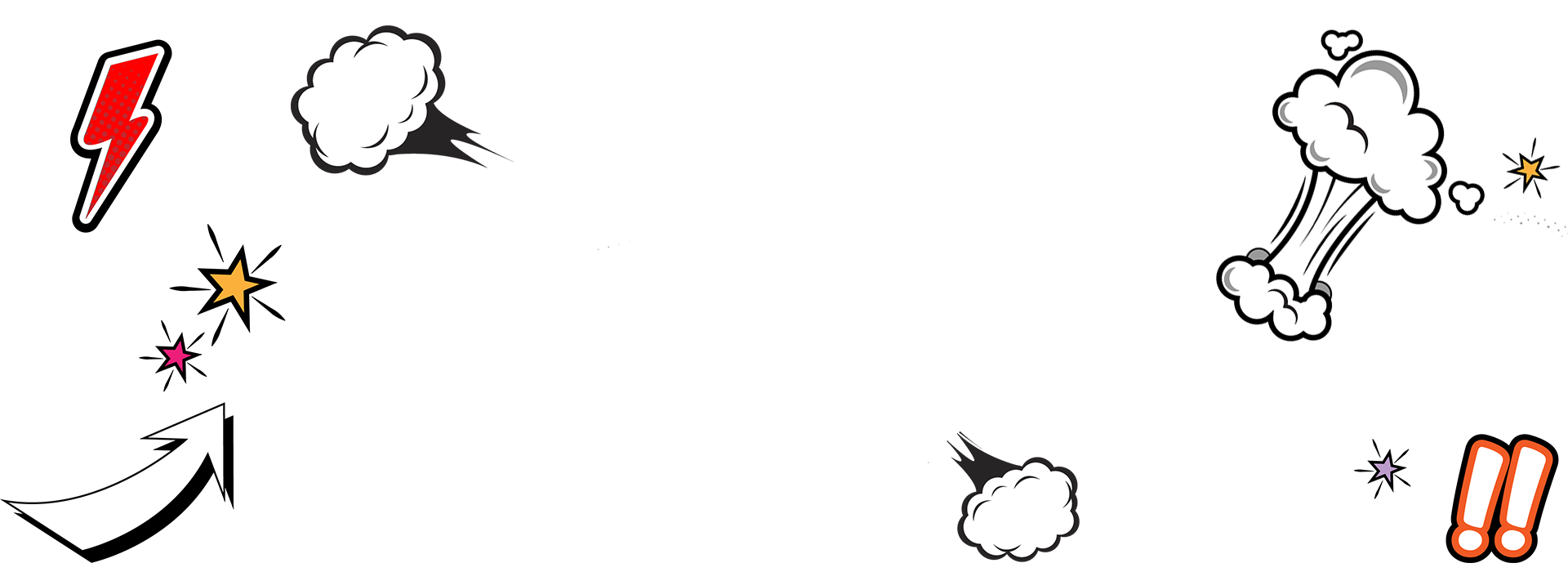 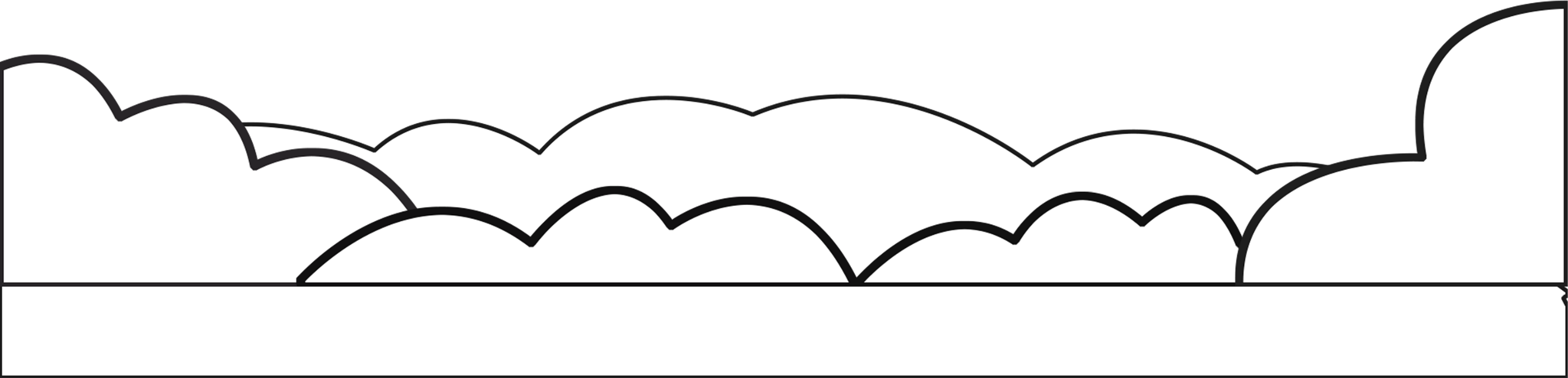